Де Логіка?
Інтелектуальна гра з інформатики
Формула  всього
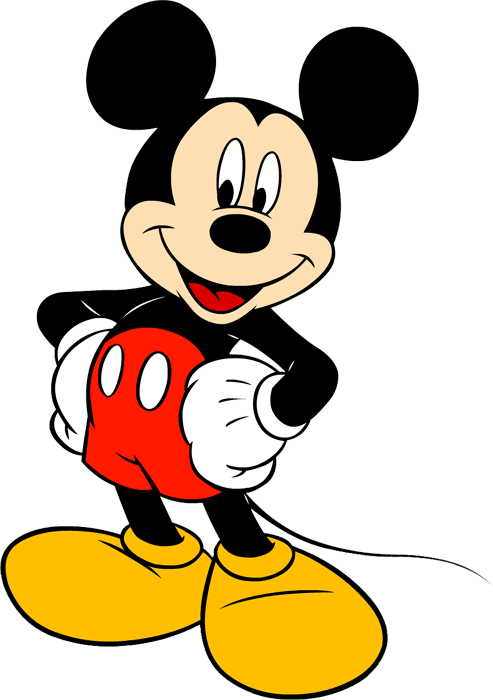 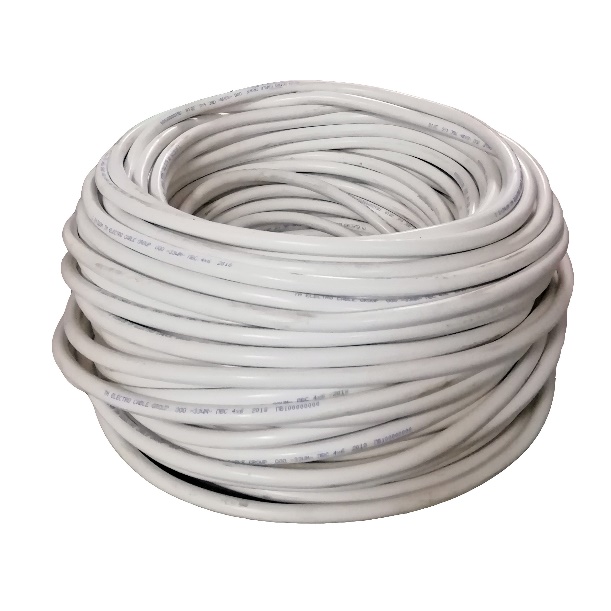 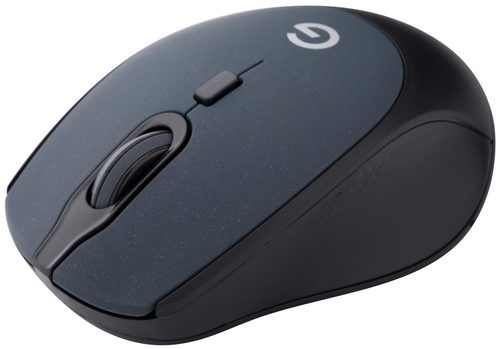 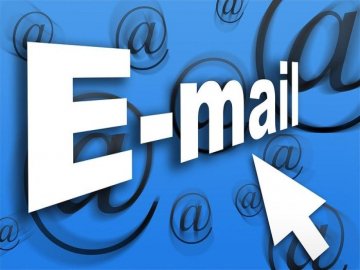 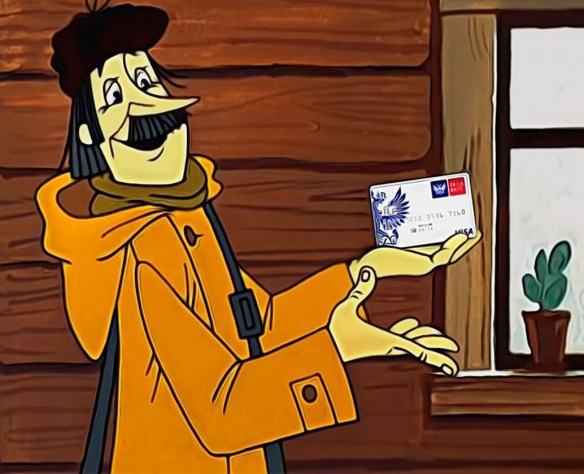 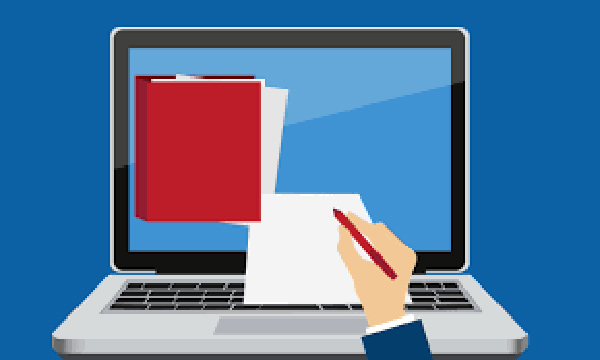 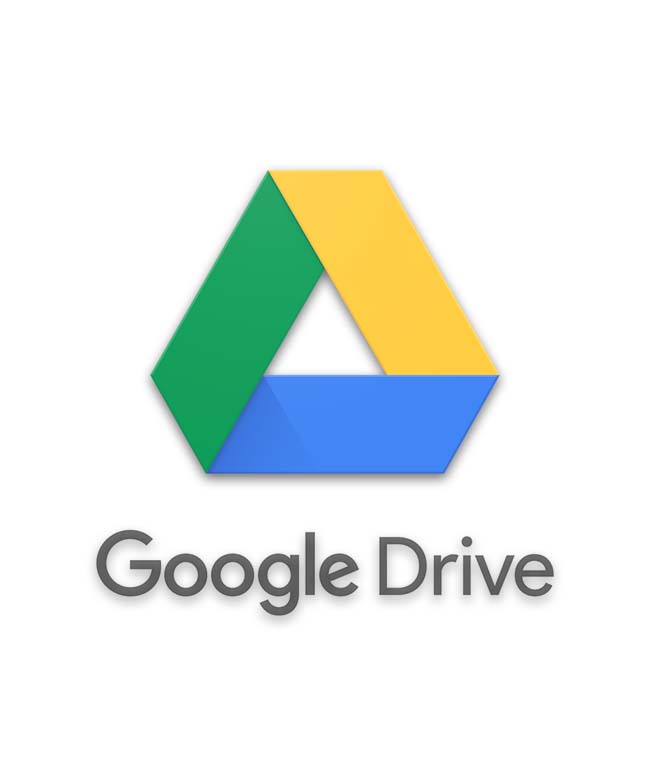 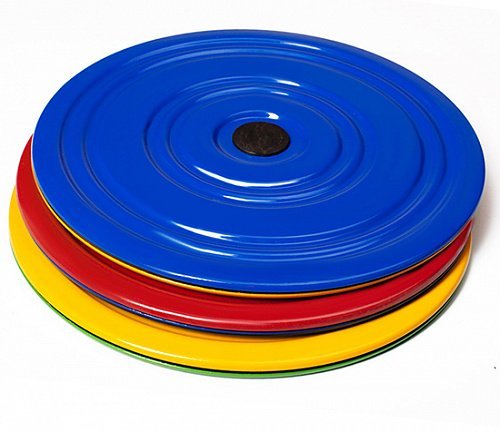 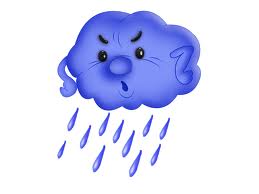 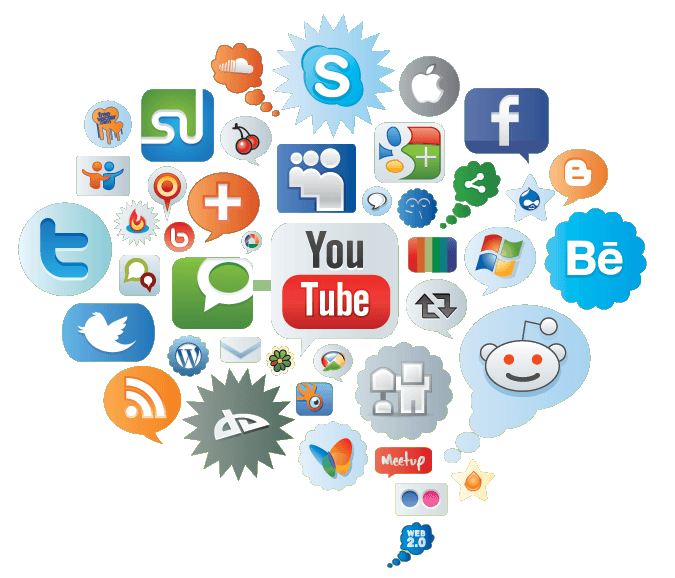 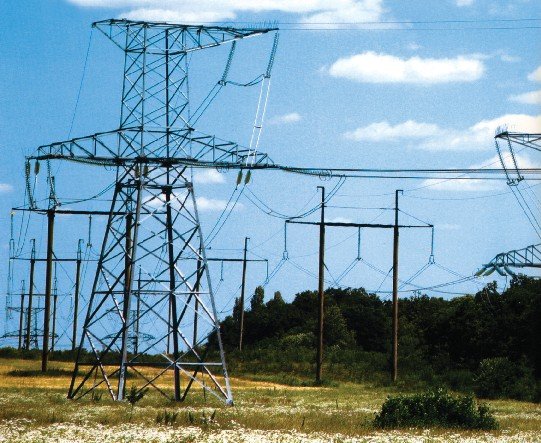 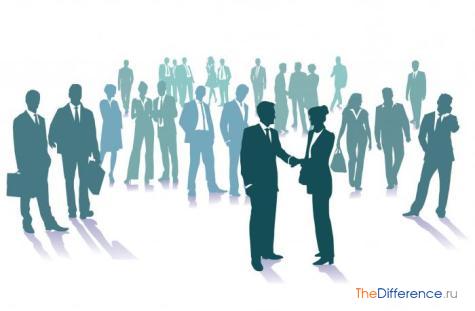 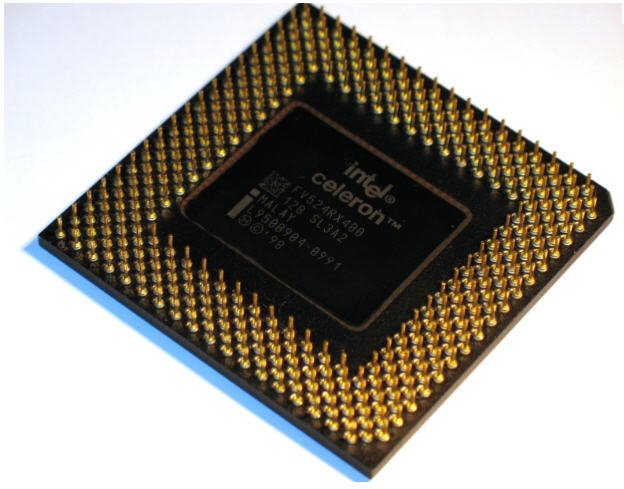 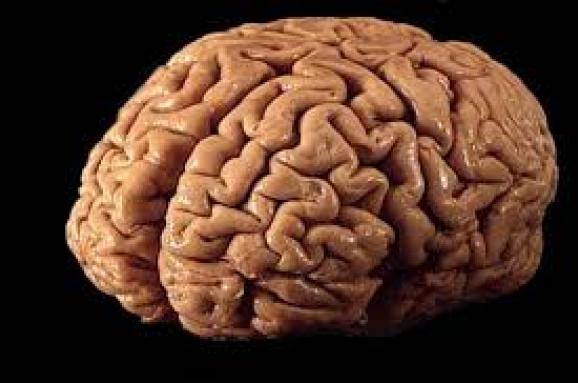 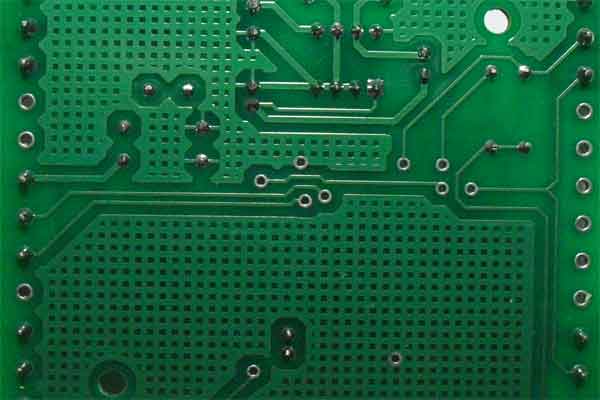 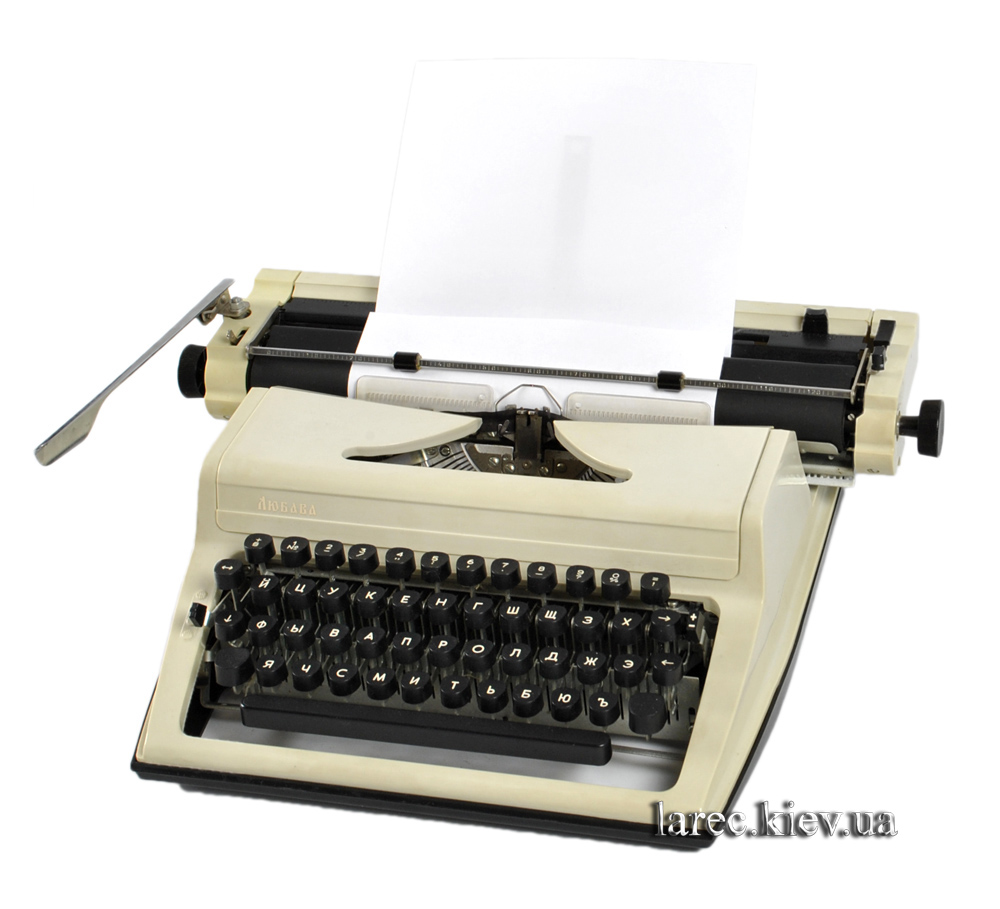 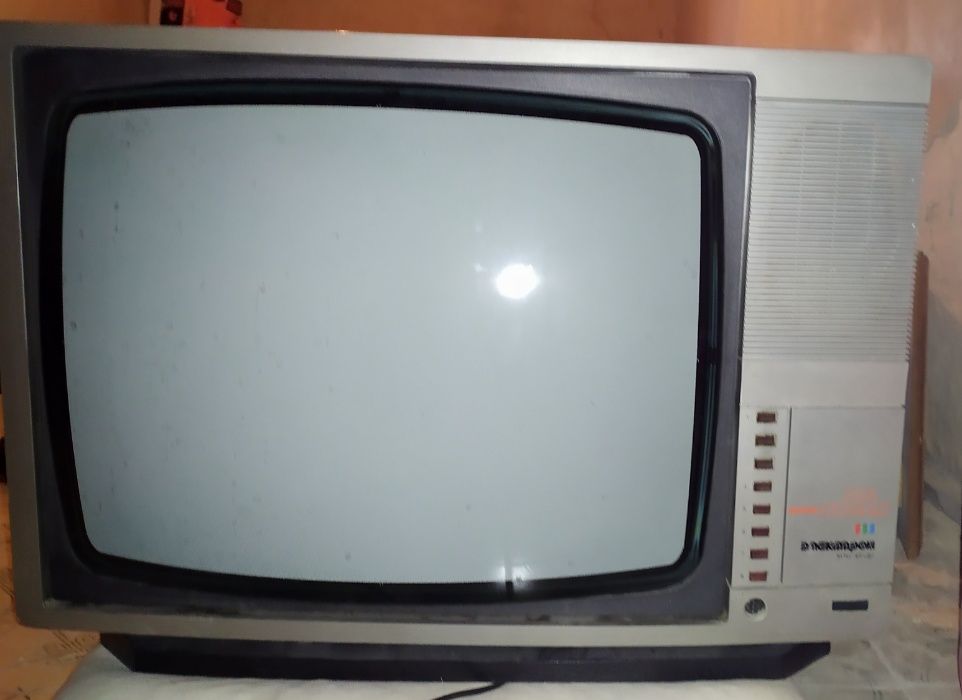 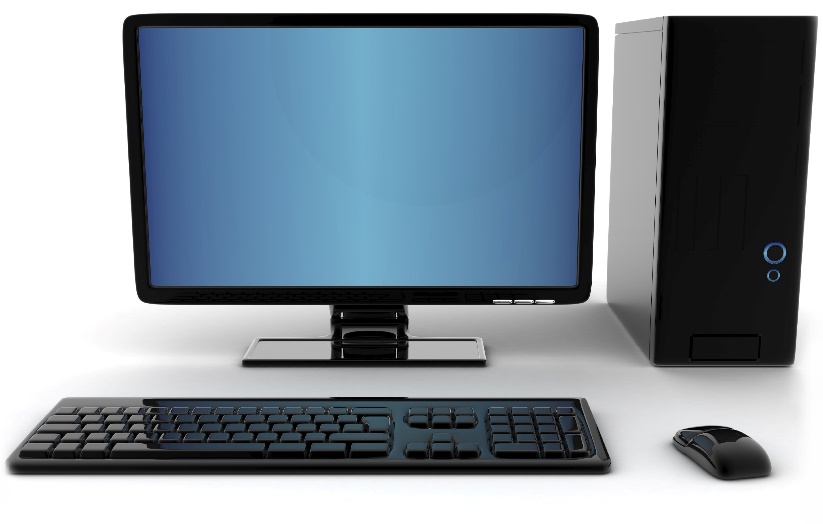 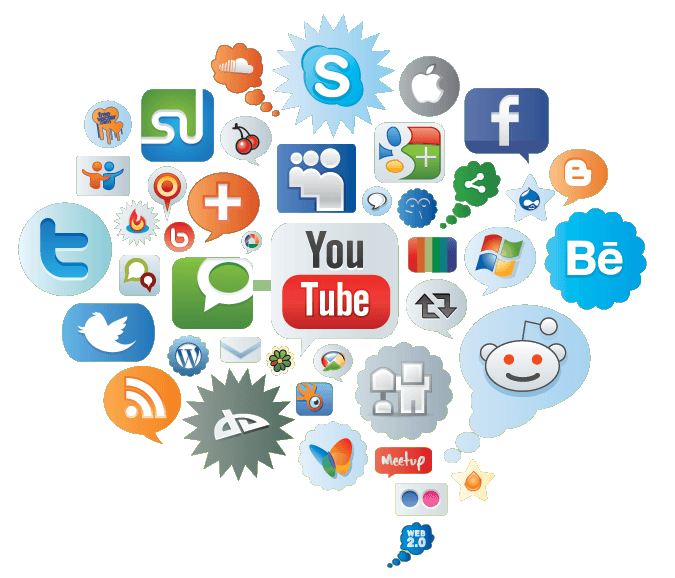 відеокамера
Камера на колесі
Палітра кольорів
планшет
Графічний редактор
Рамка від фото
склопакет
Windows
Хто я?
Логічний 
пінг-понг
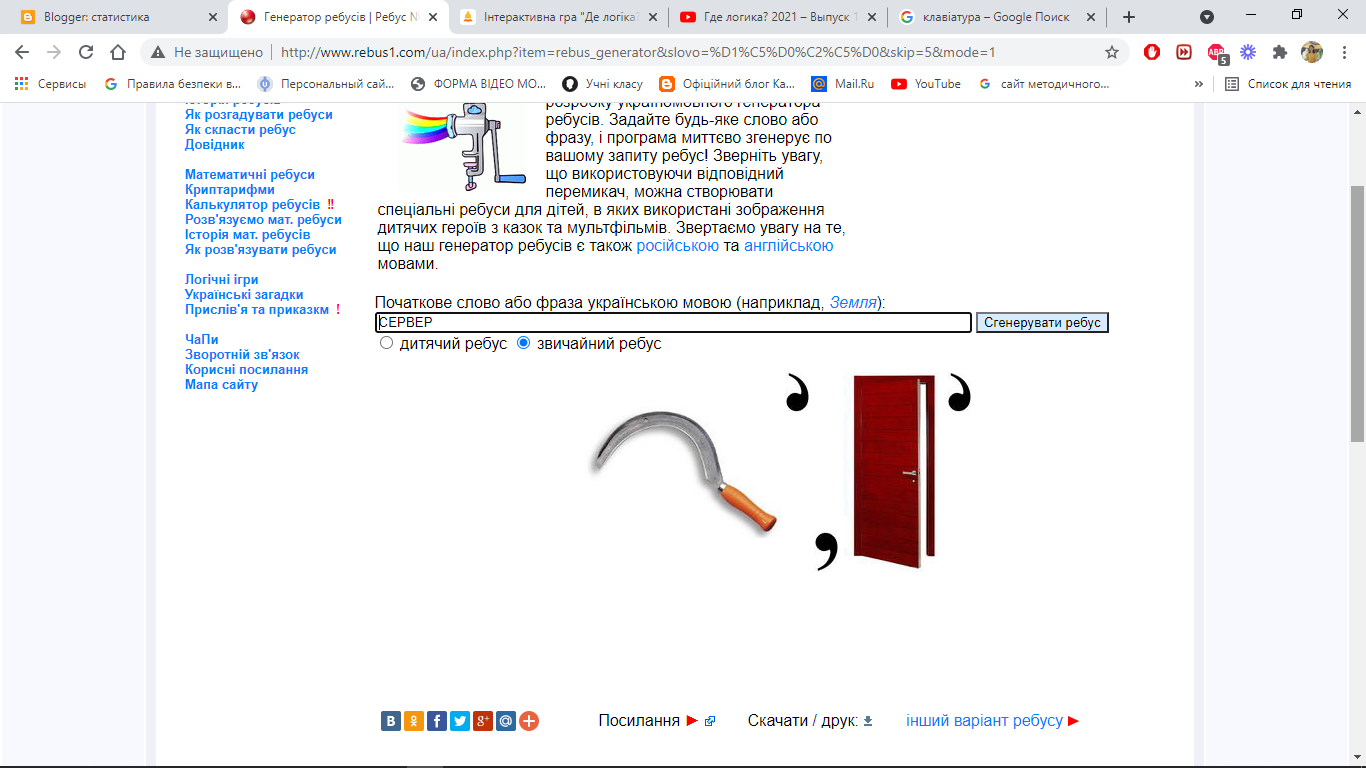 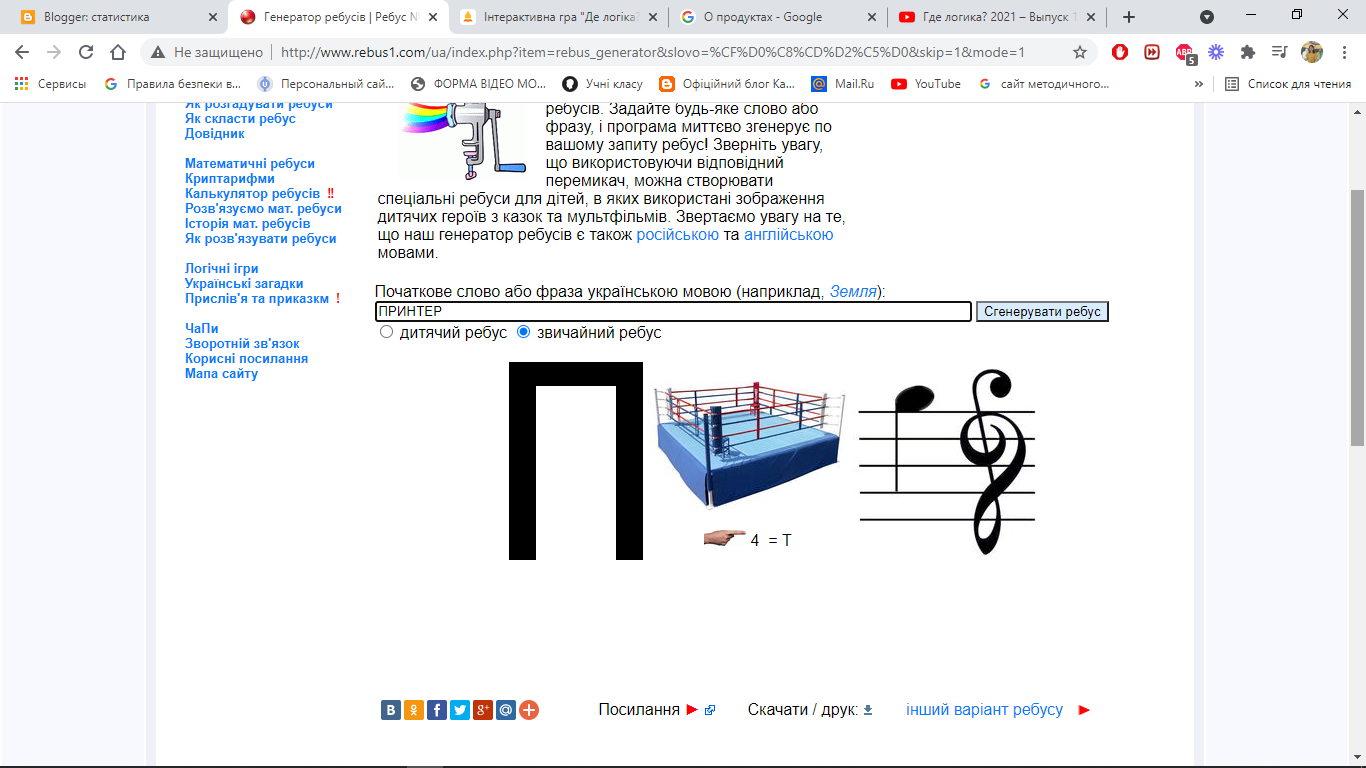 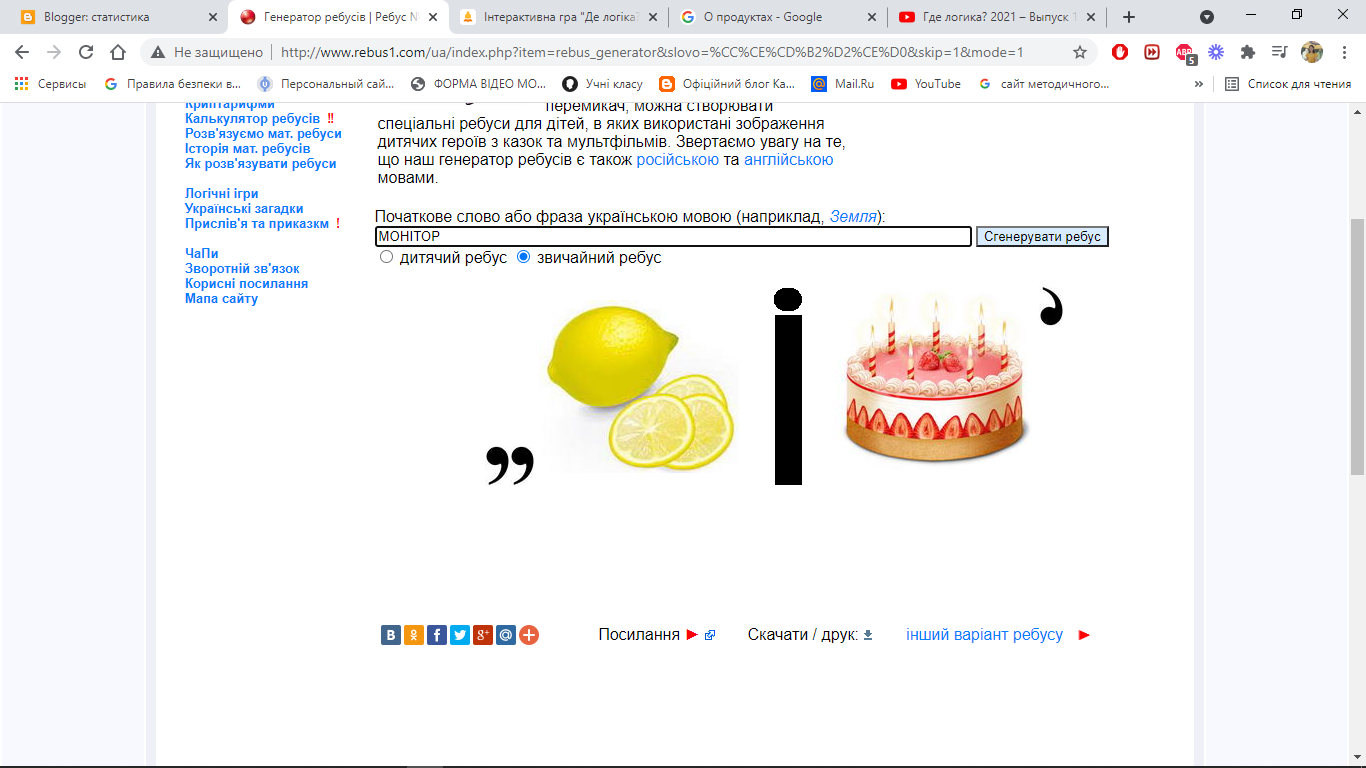 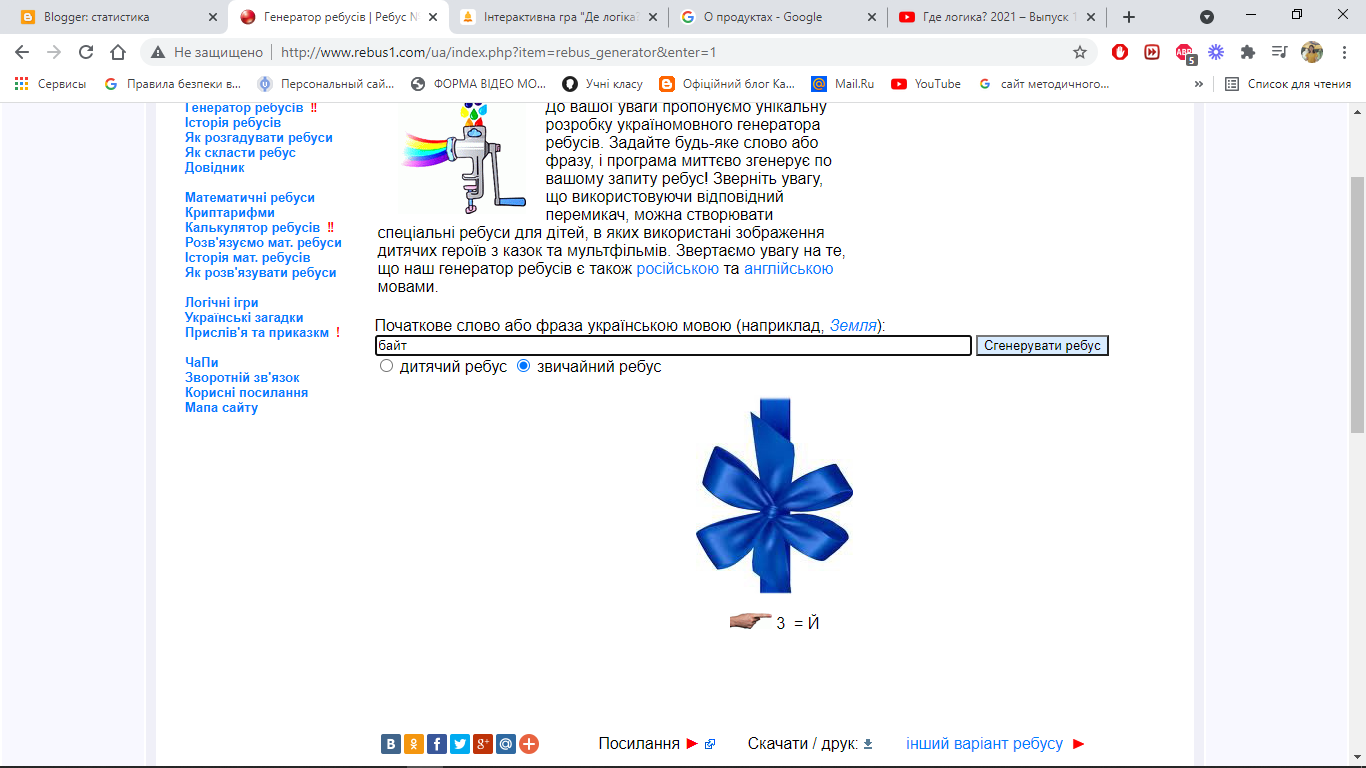 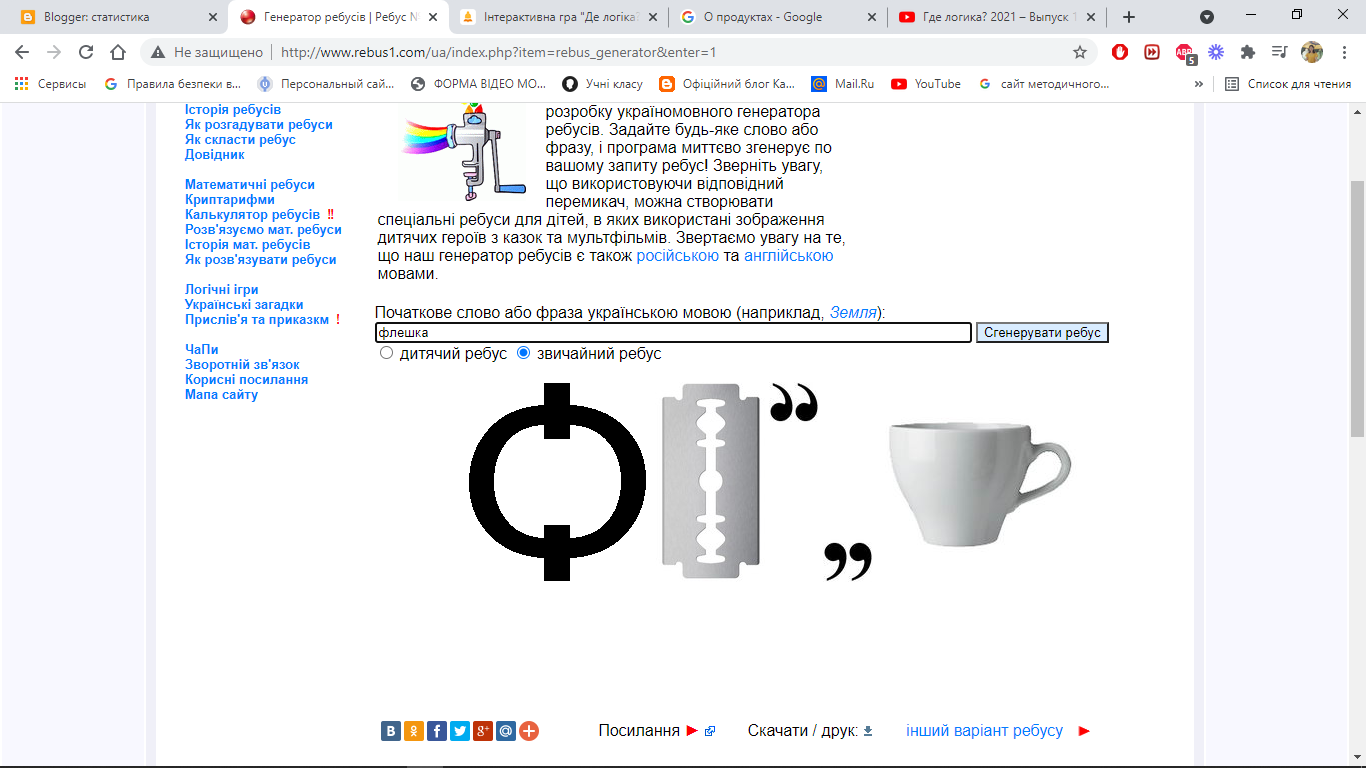 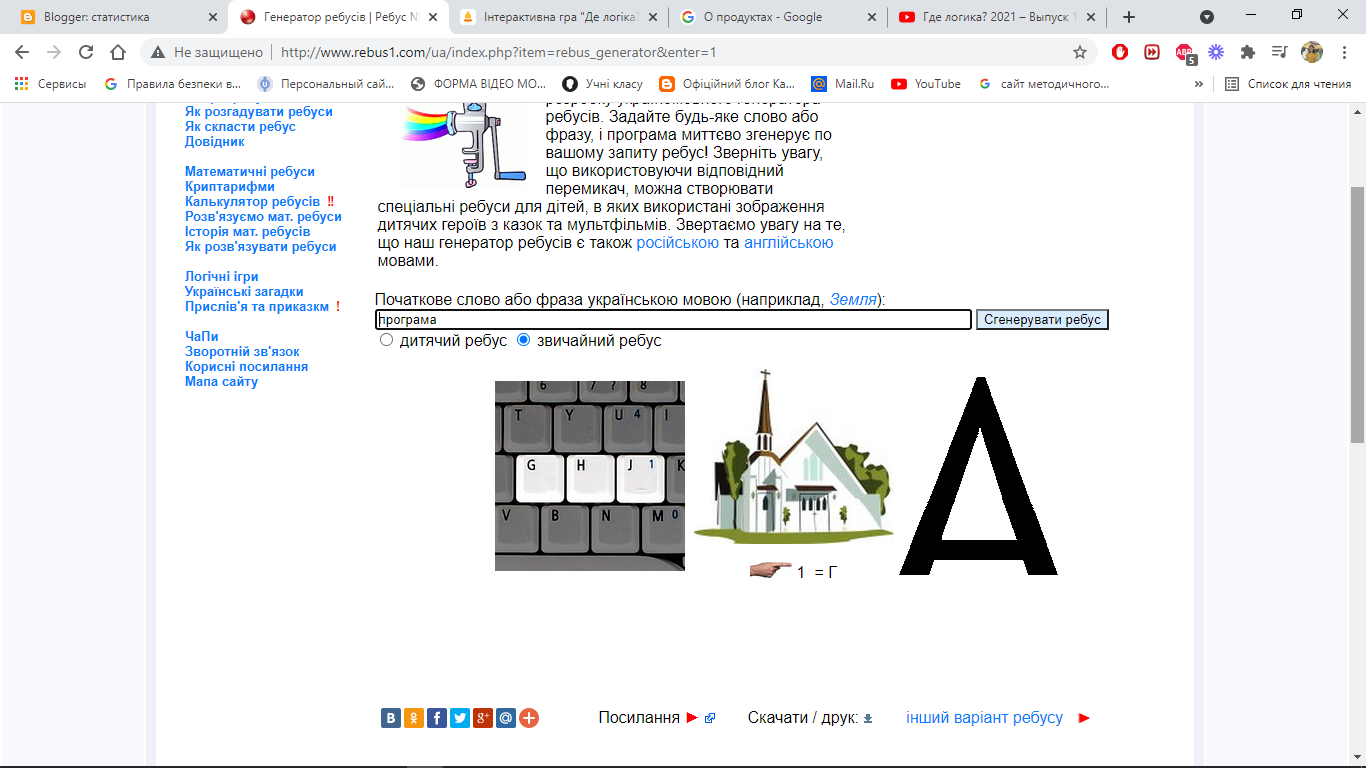 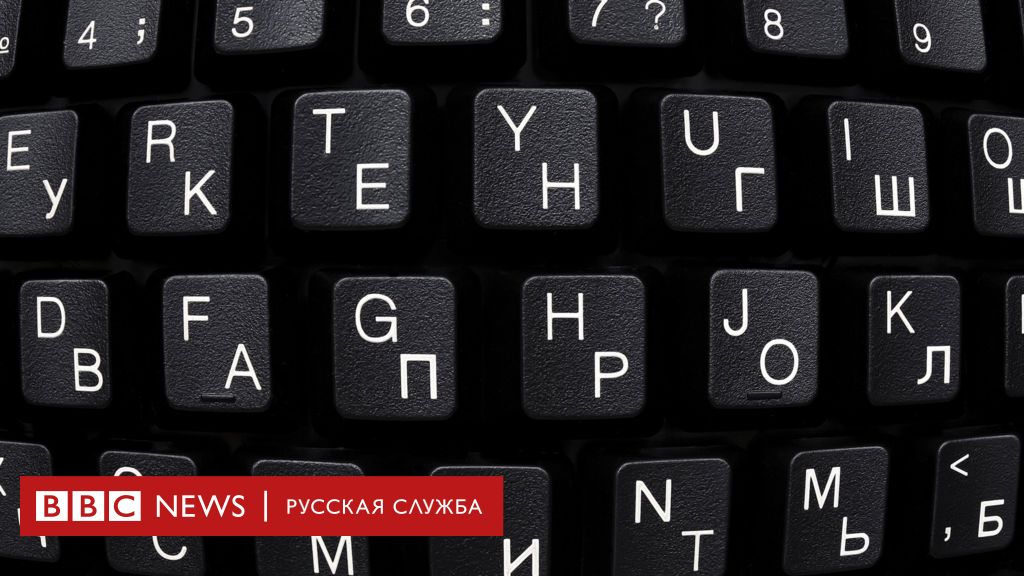 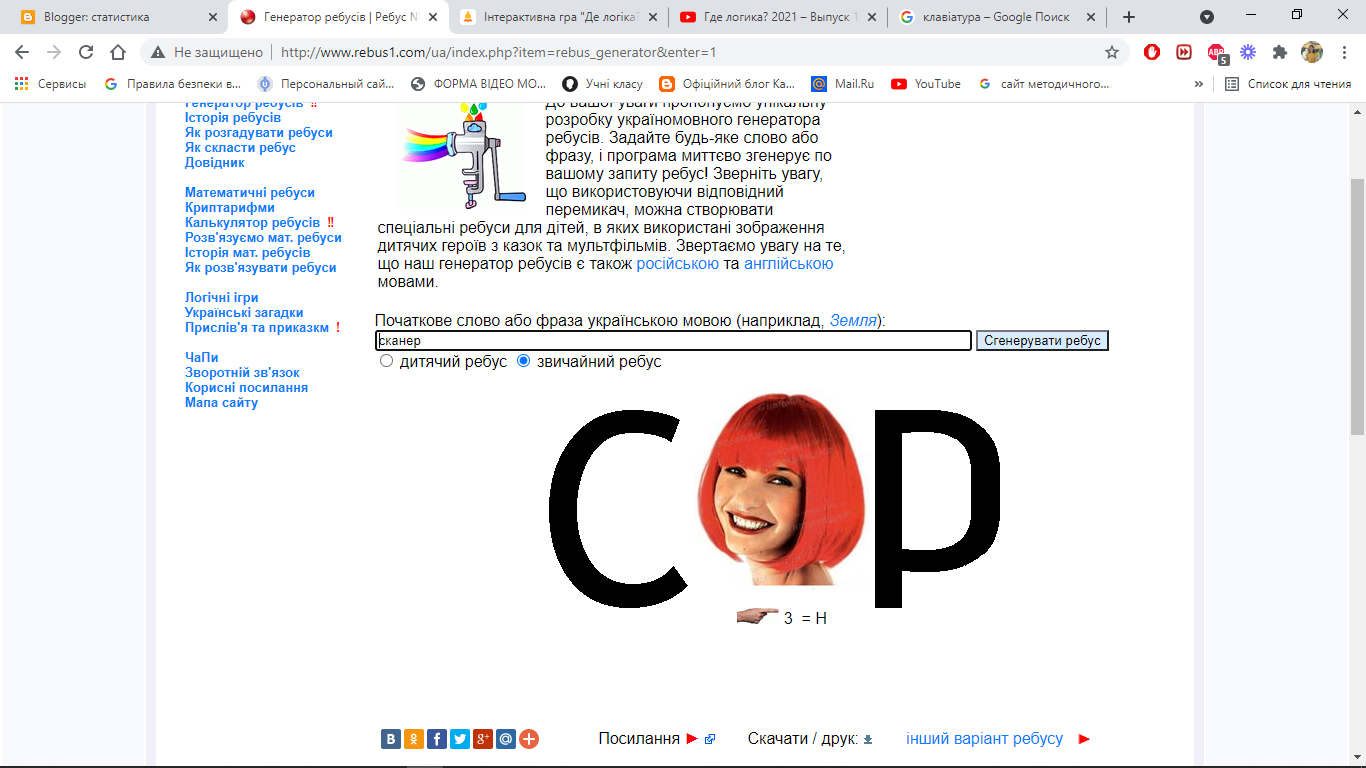 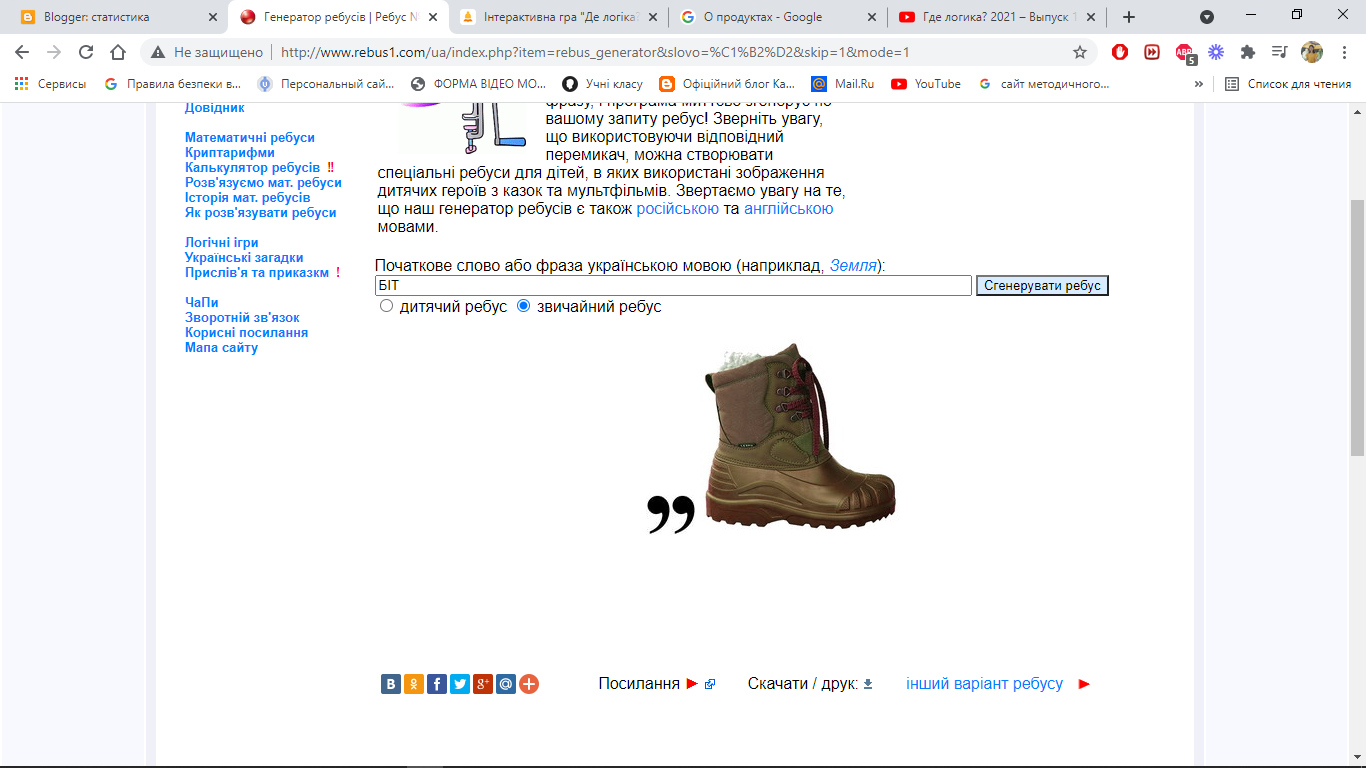 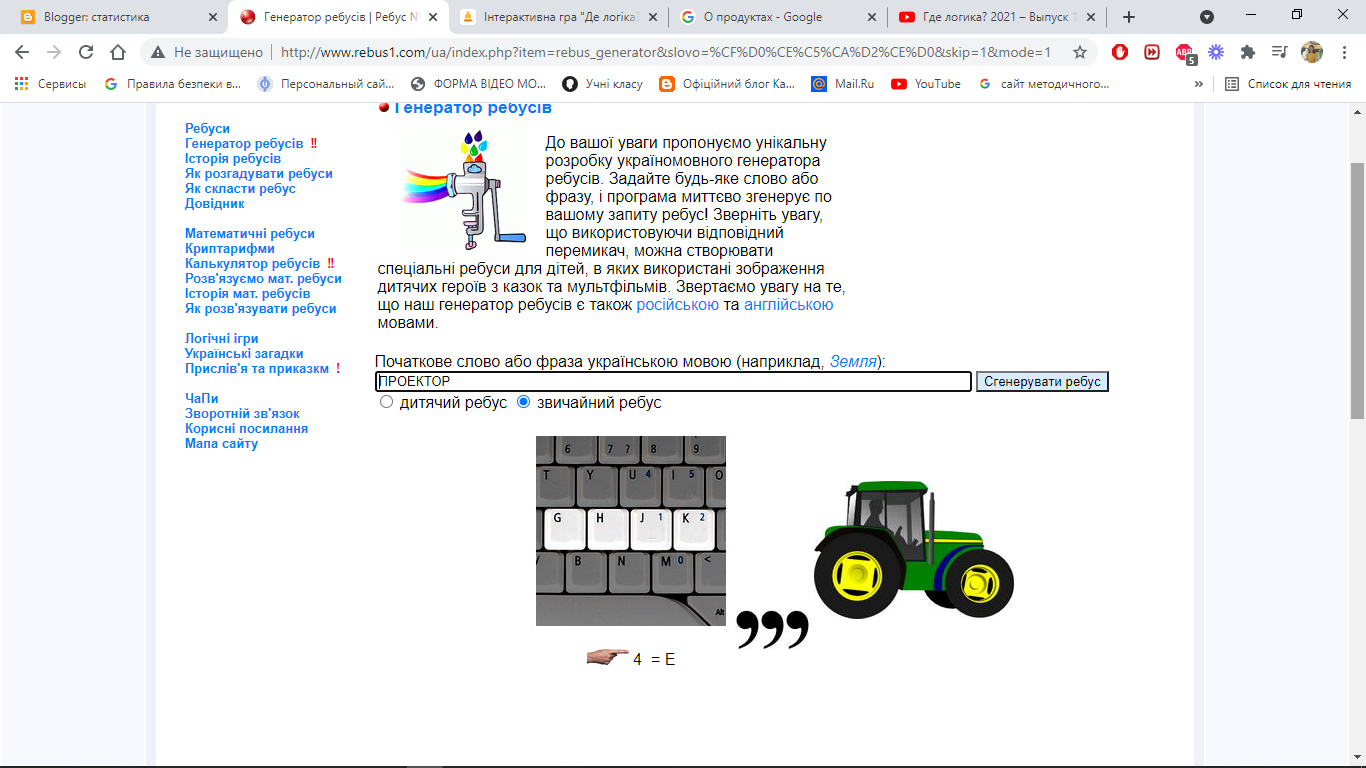 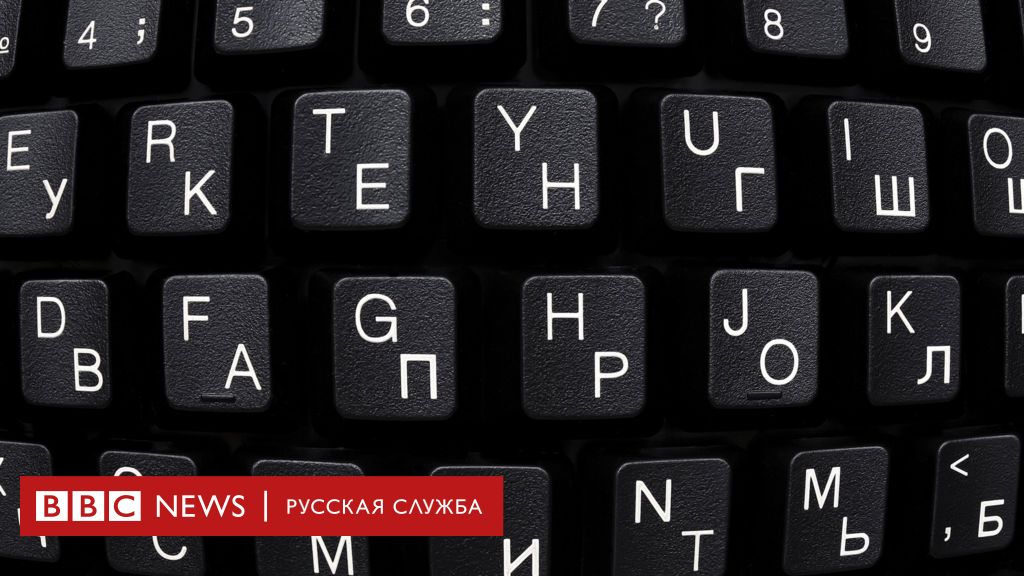 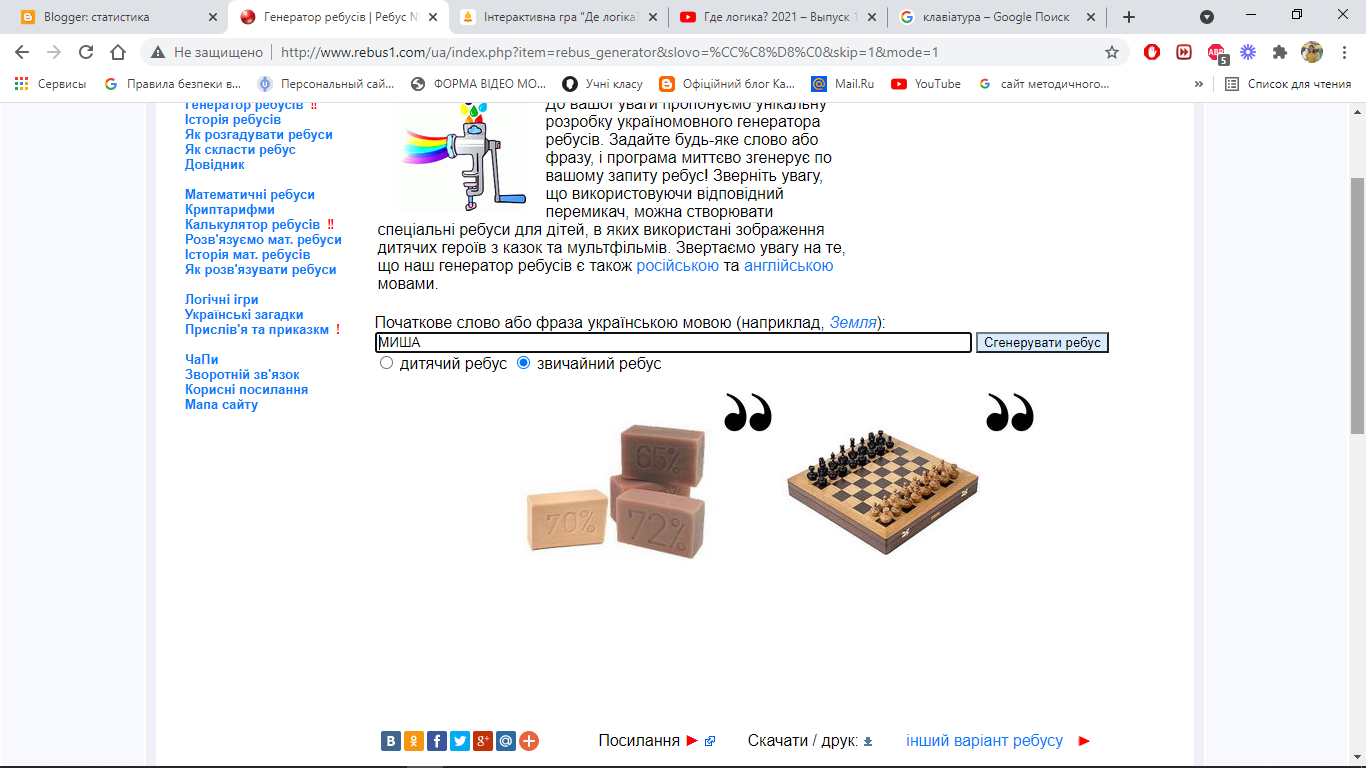 Професіонал
Забери зайве
Яка програма зайва?
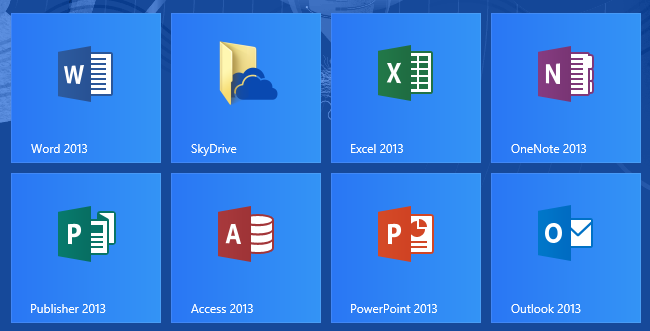 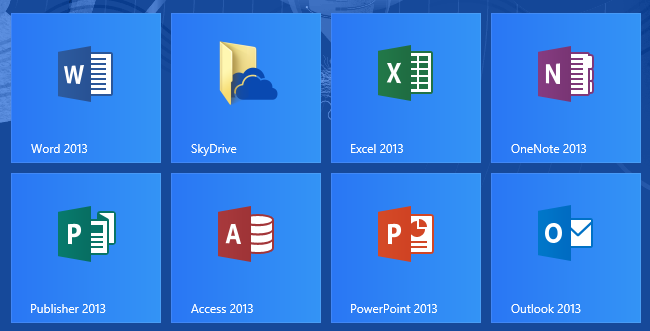 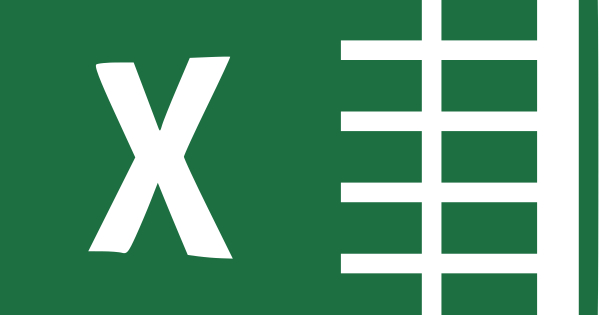 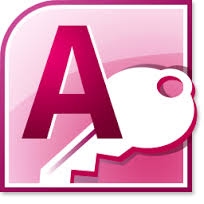 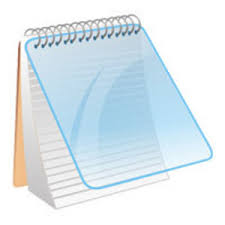 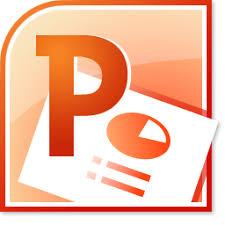 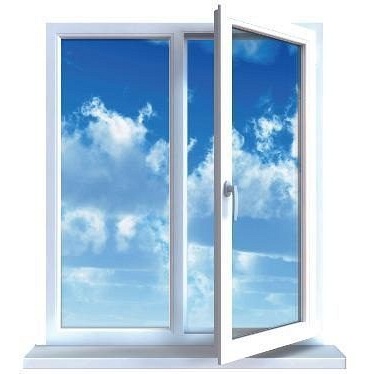 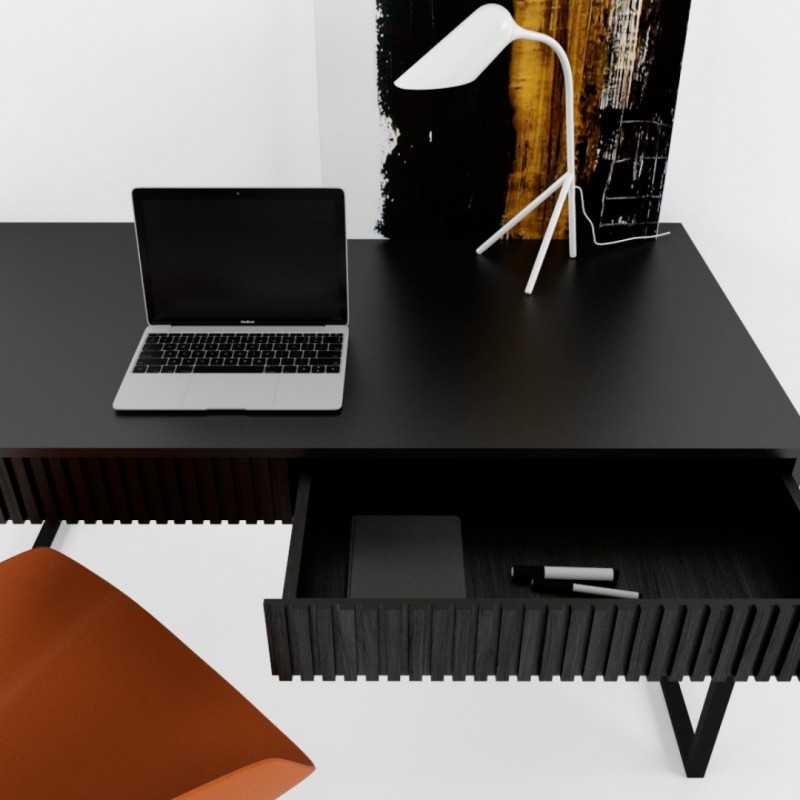 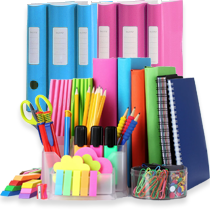 Що зайве?
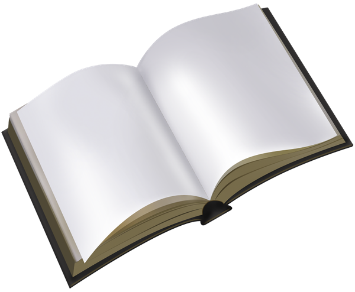 Що зайве?
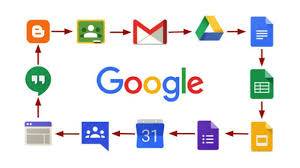 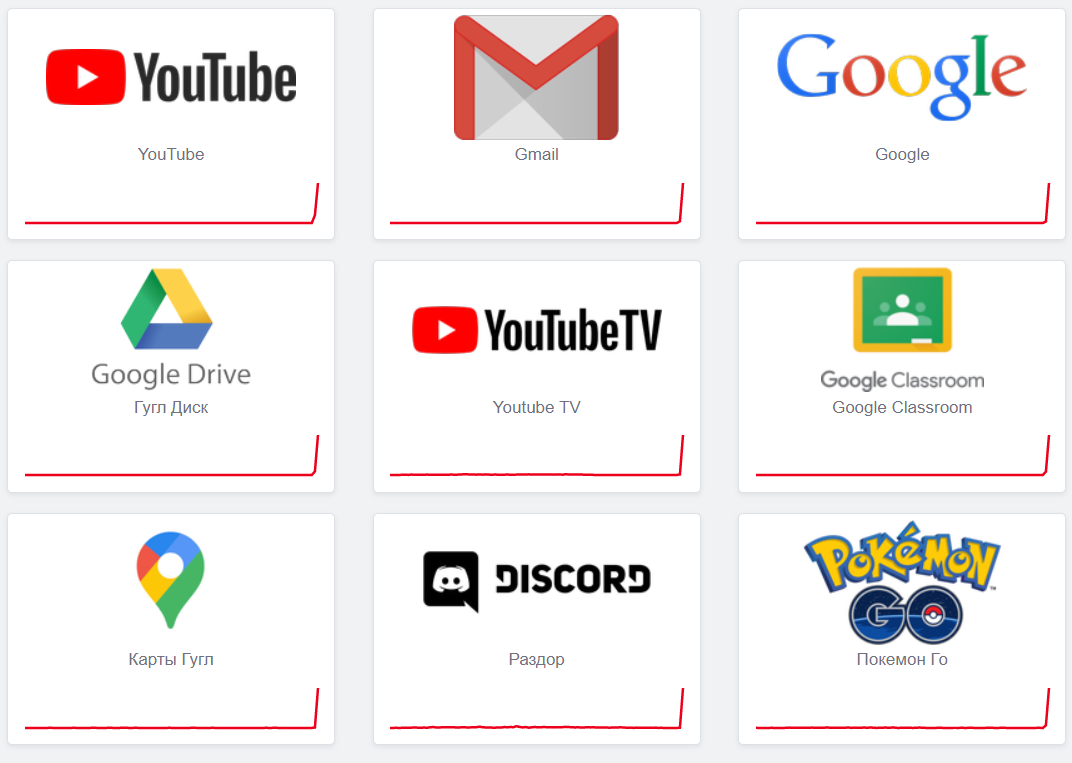 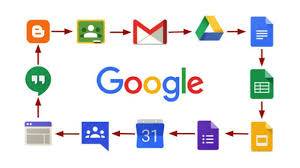 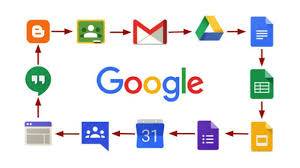 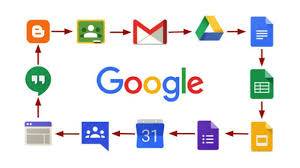 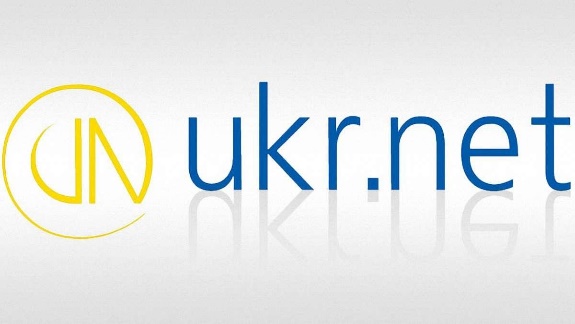 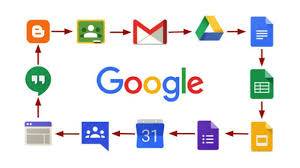 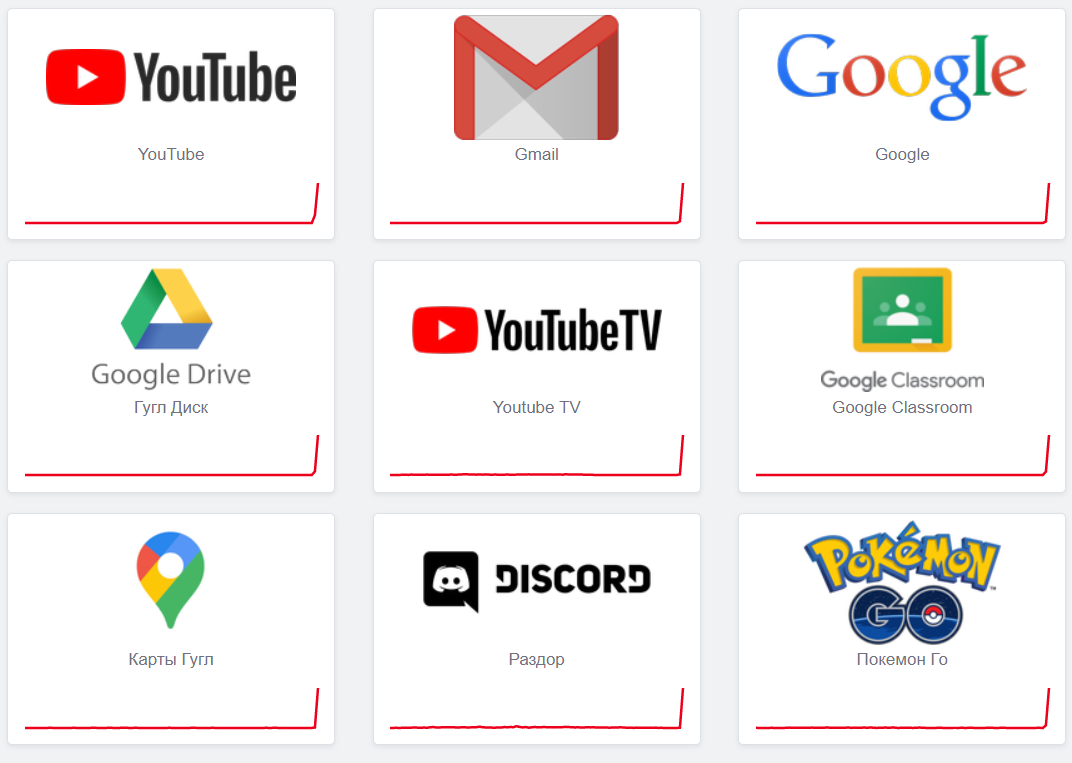 Що зайве?
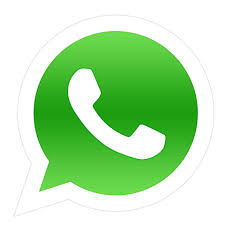 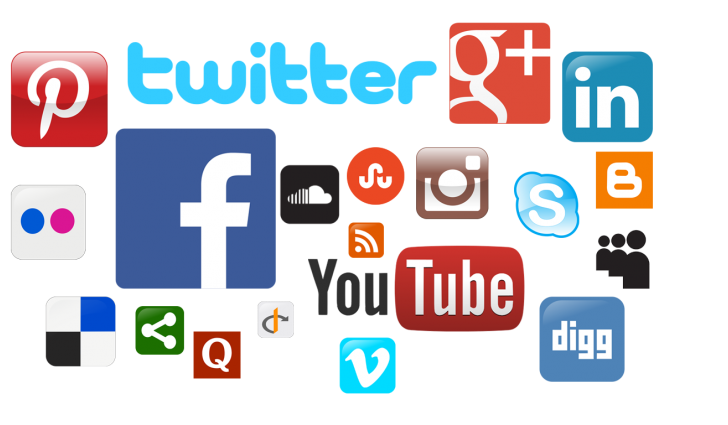 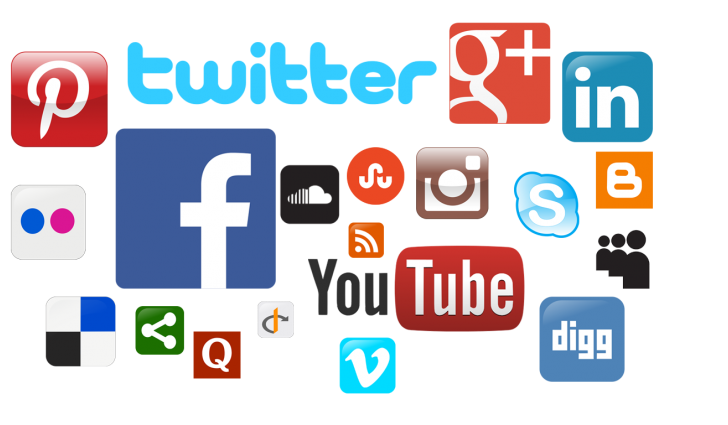 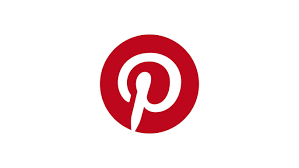 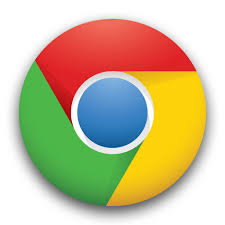 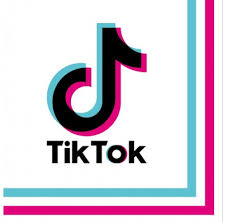 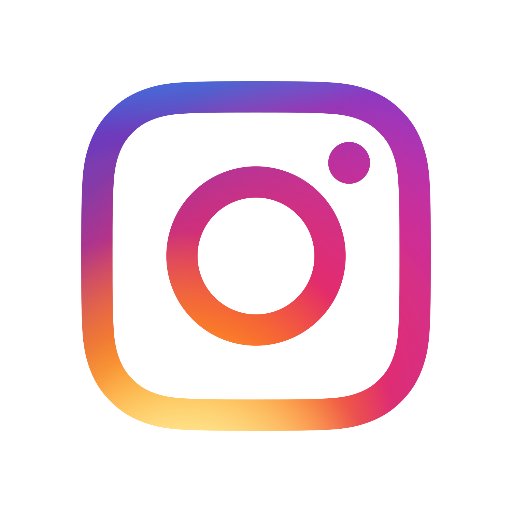 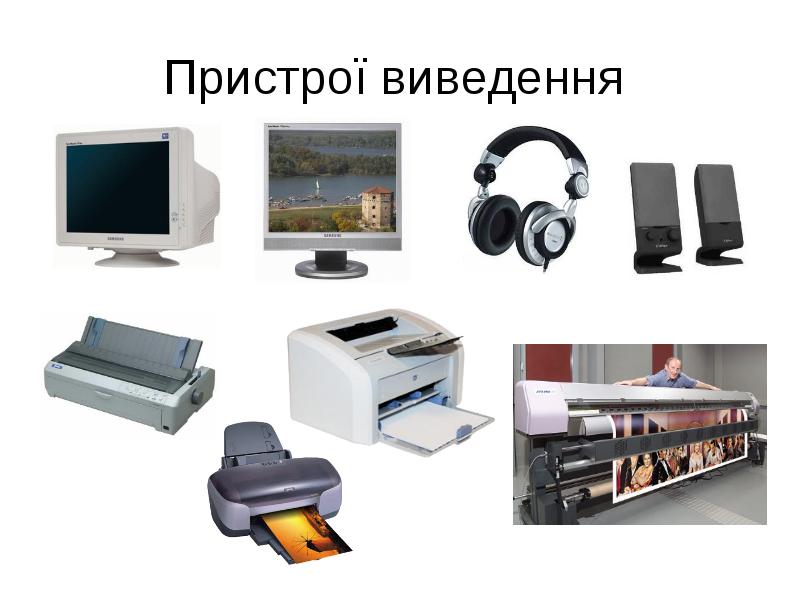 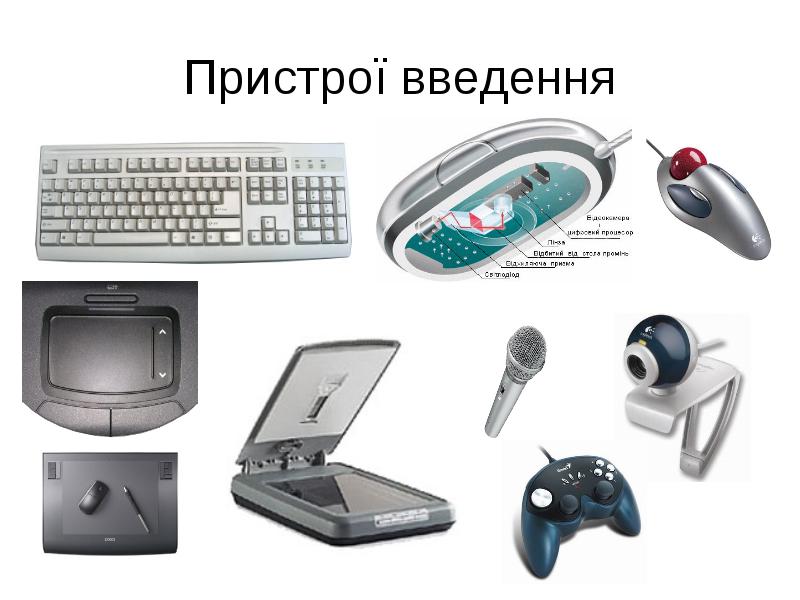 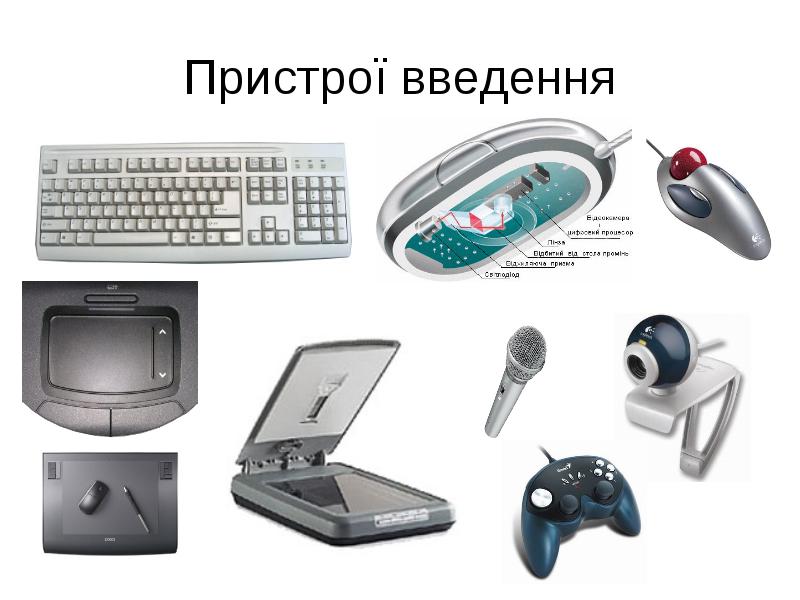 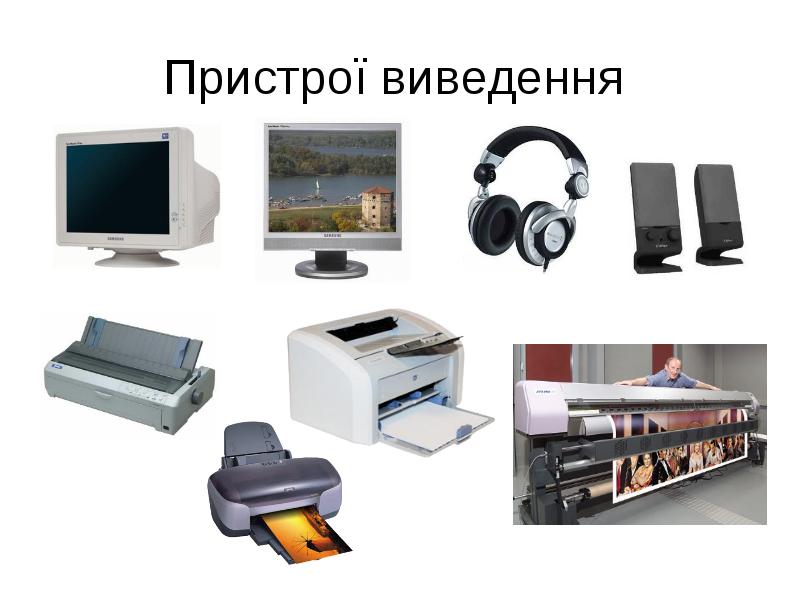 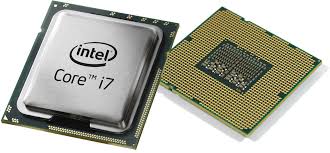 Що зайве?
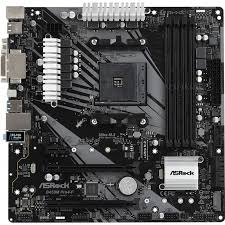 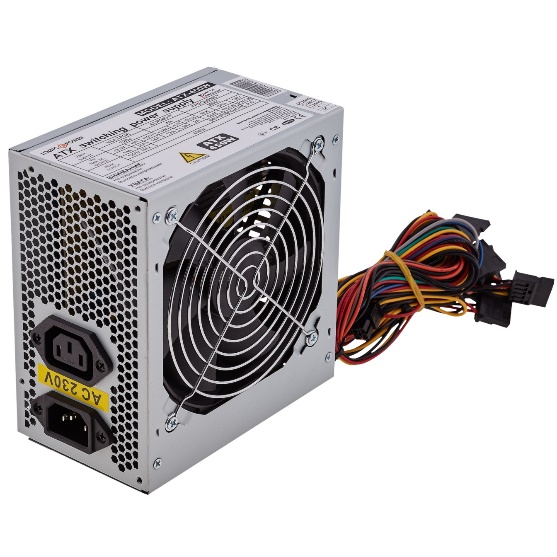 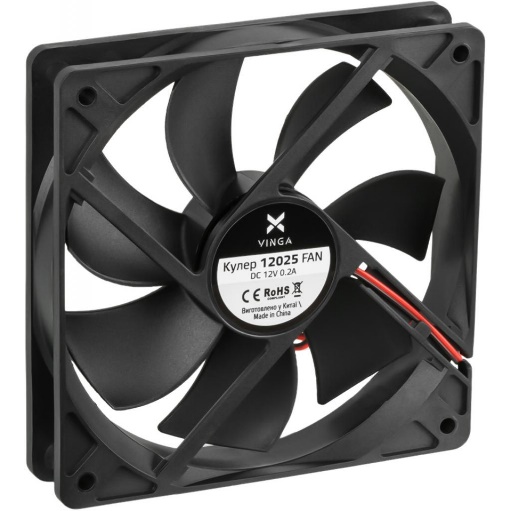 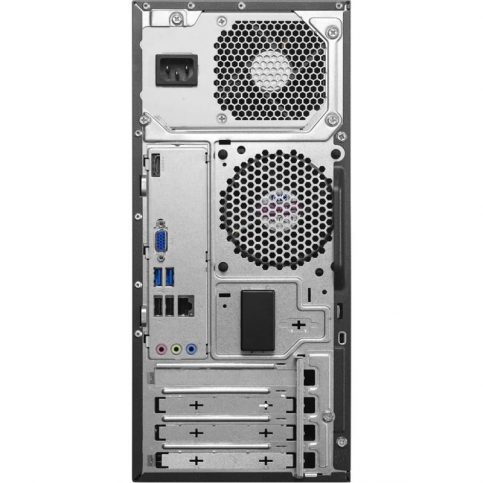 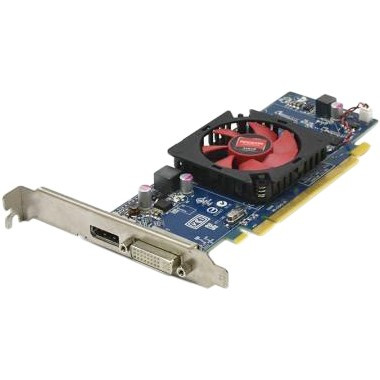 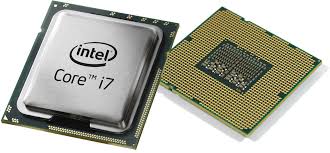 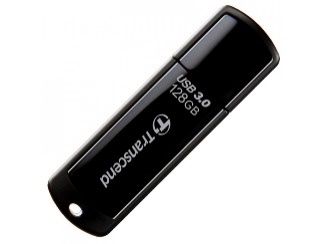 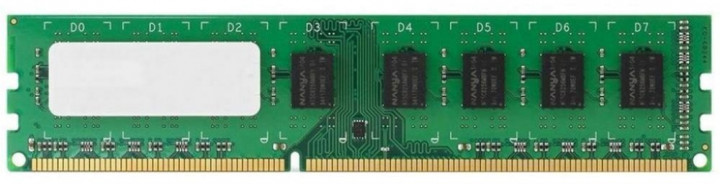 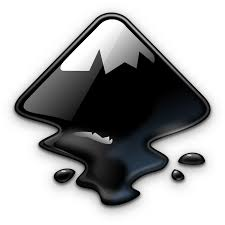 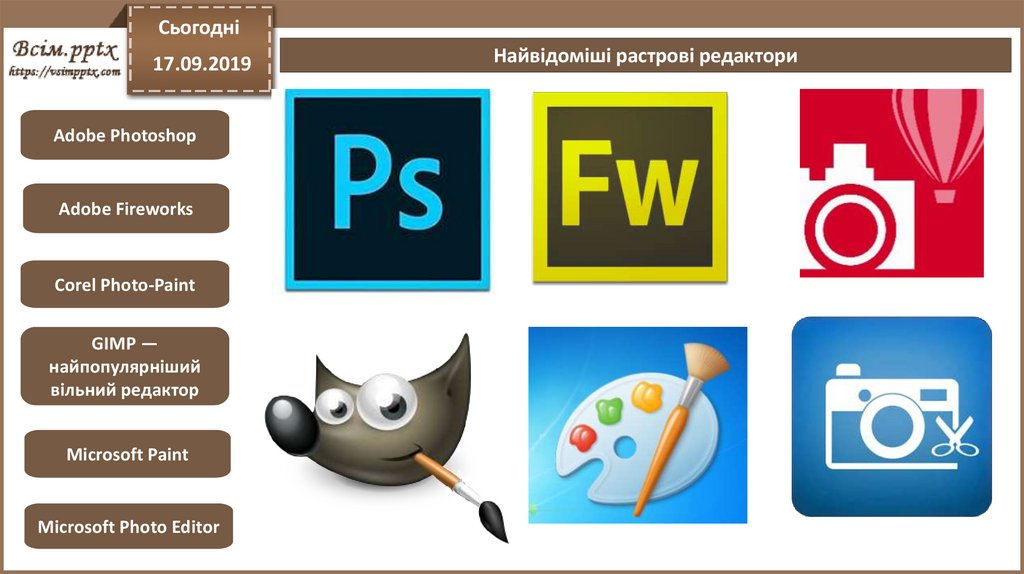 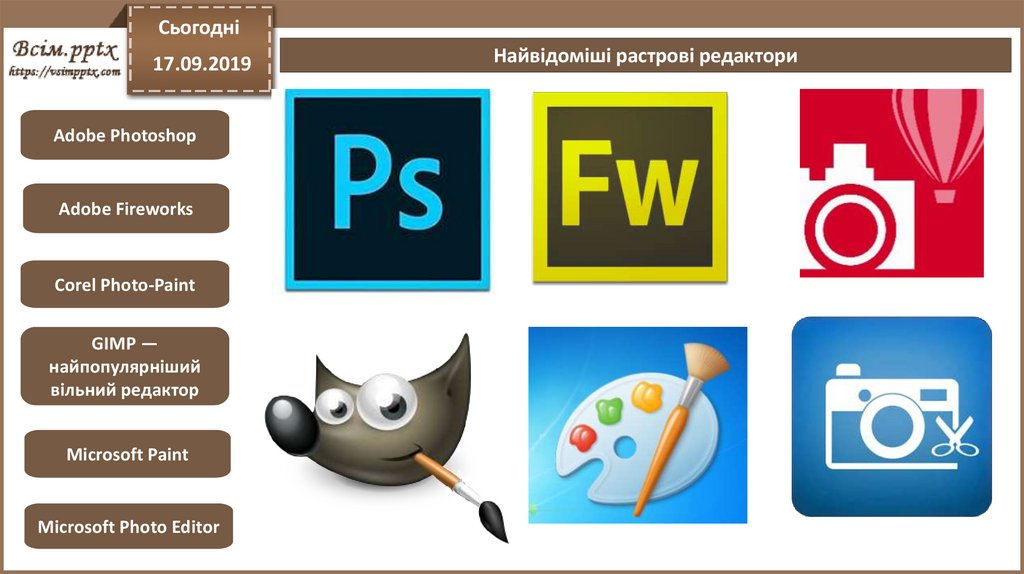 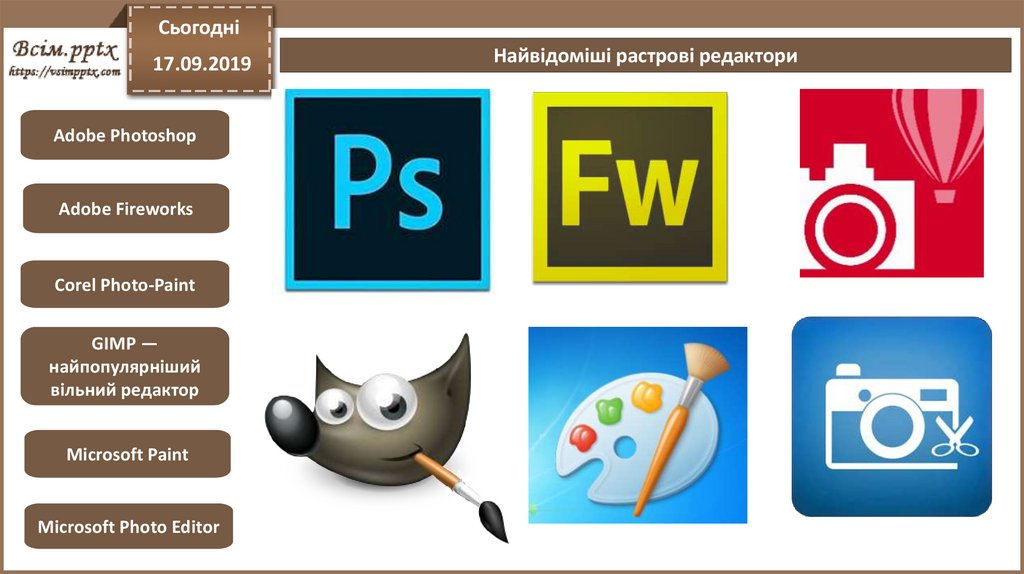 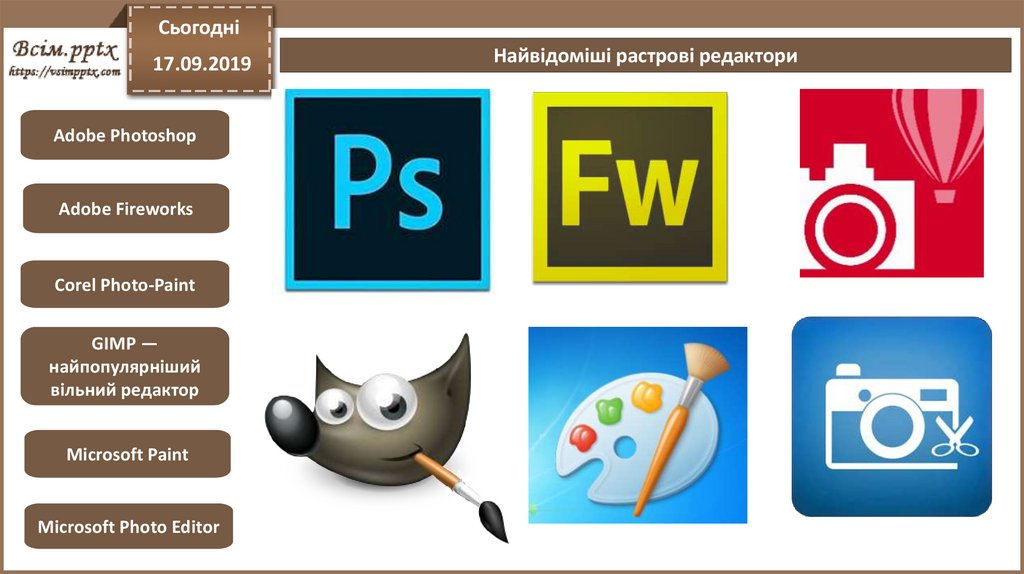 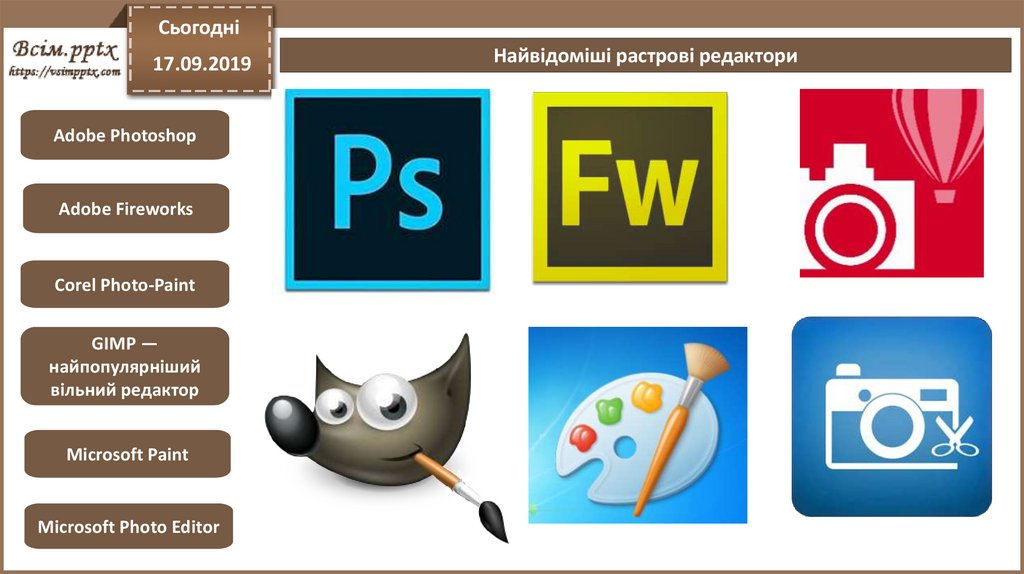 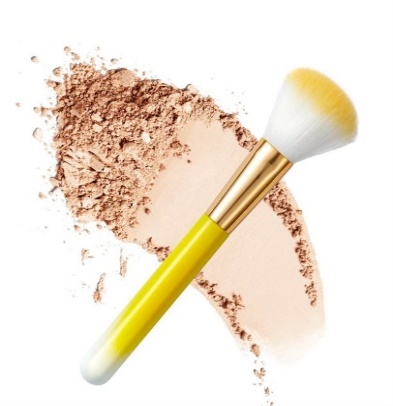 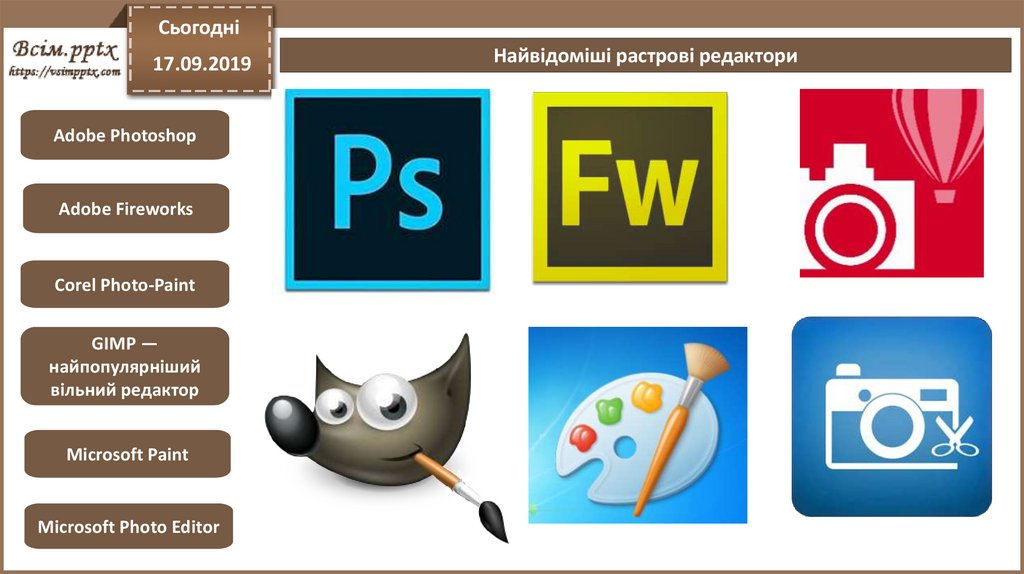 Хто зайвий?
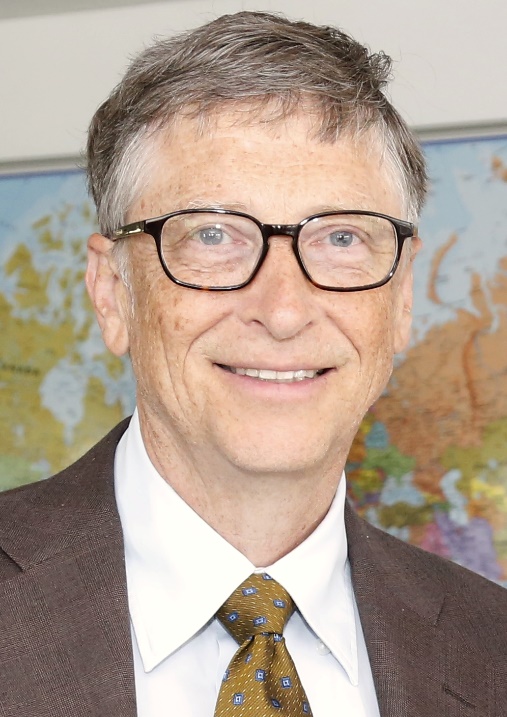 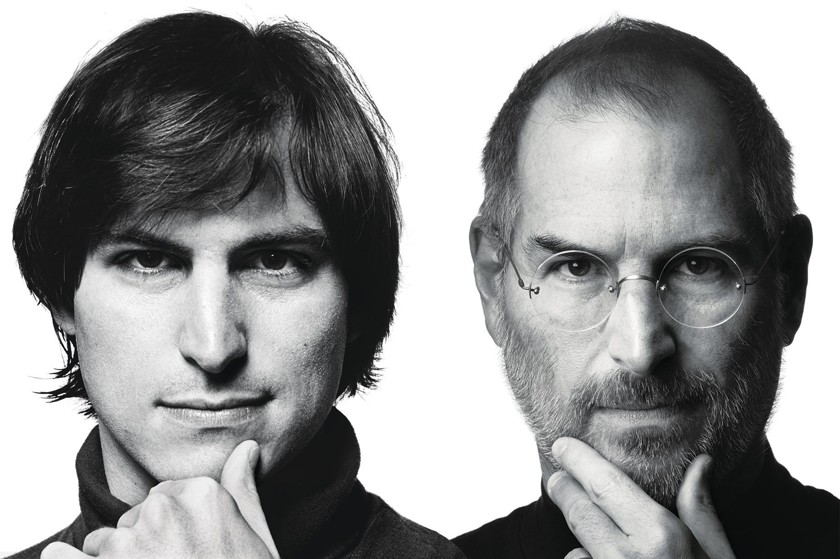 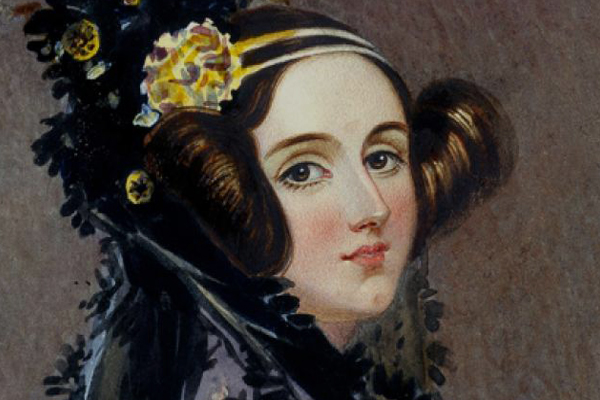 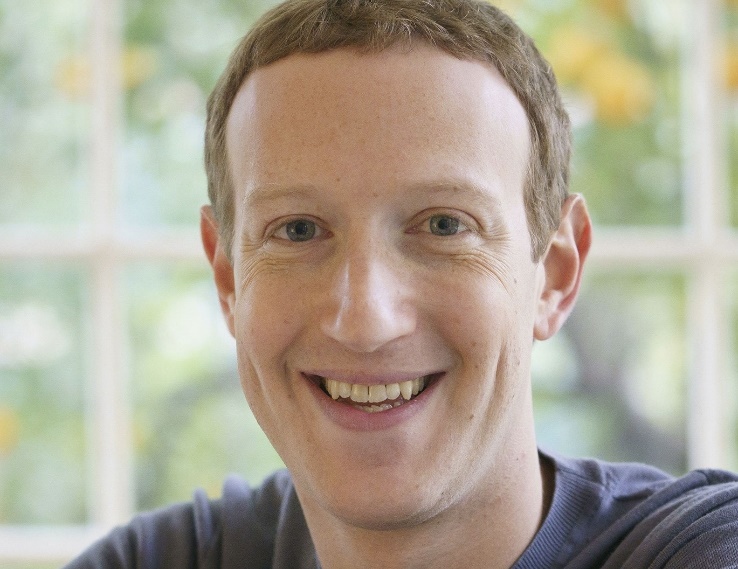 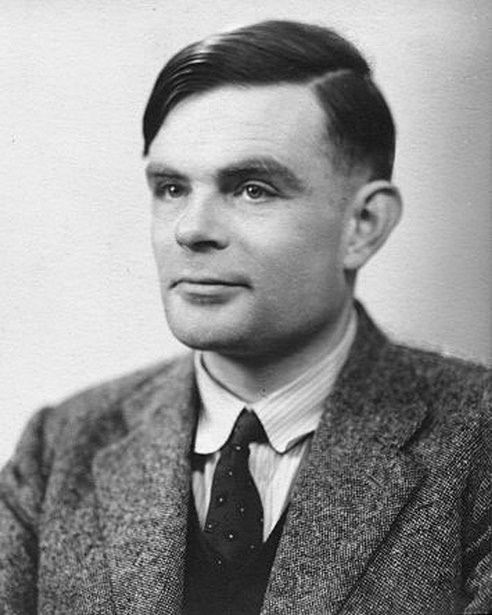 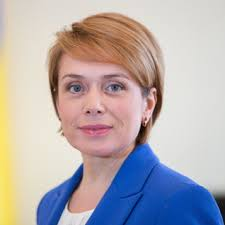 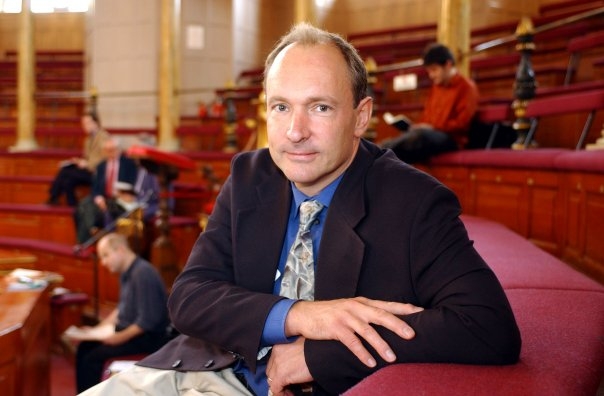 Класика жанру
Найшла коса на камінь
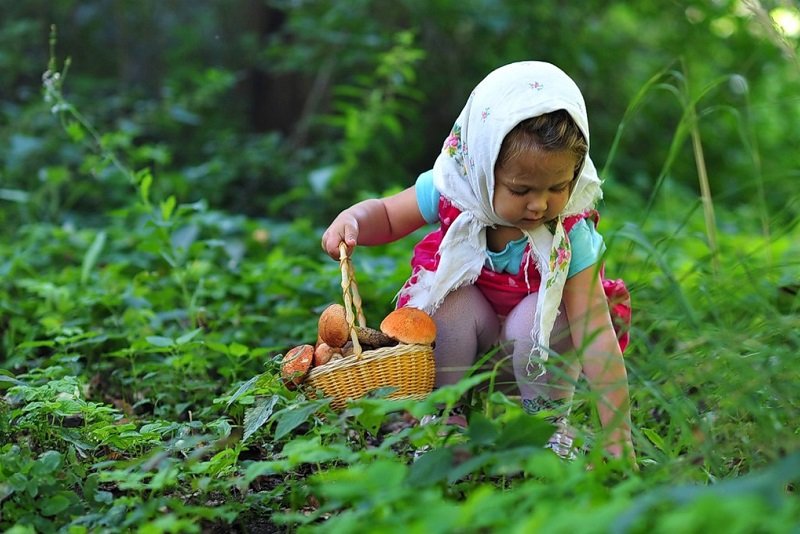 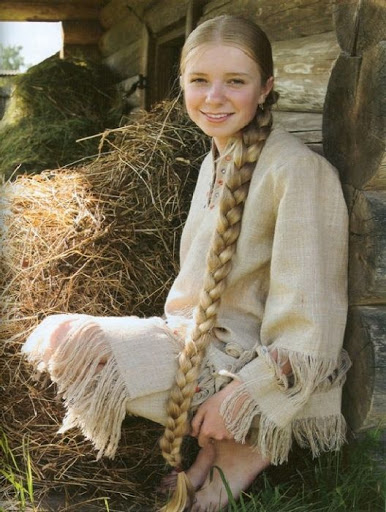 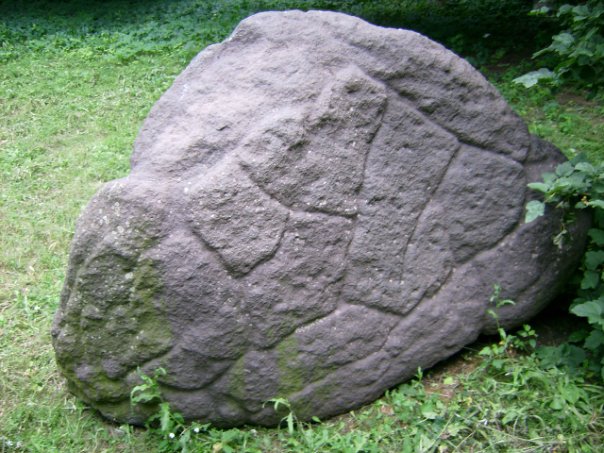 Пише, як курка лапою
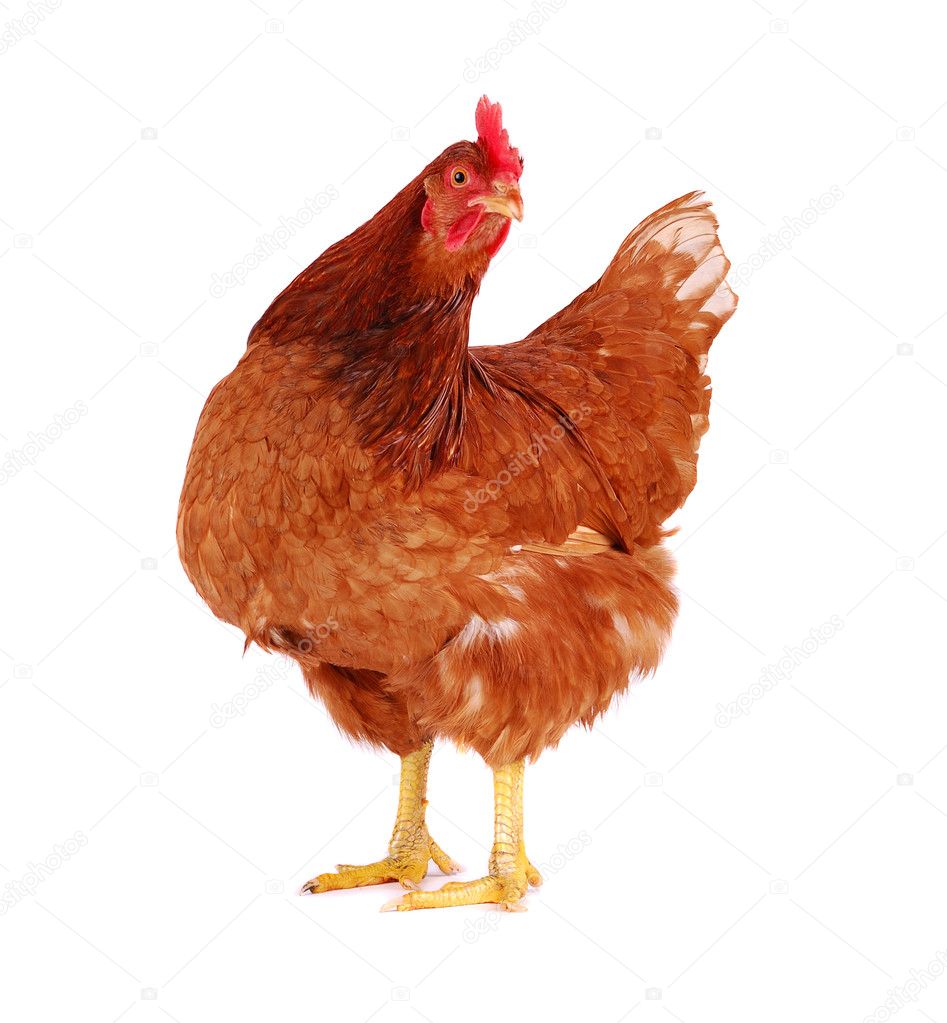 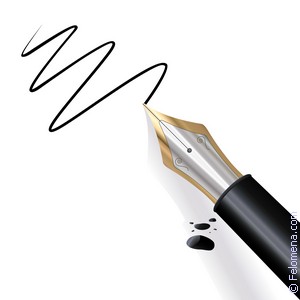 Моя хата скраю, нічого не знаю
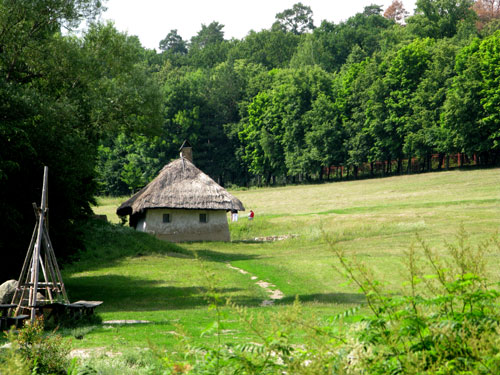 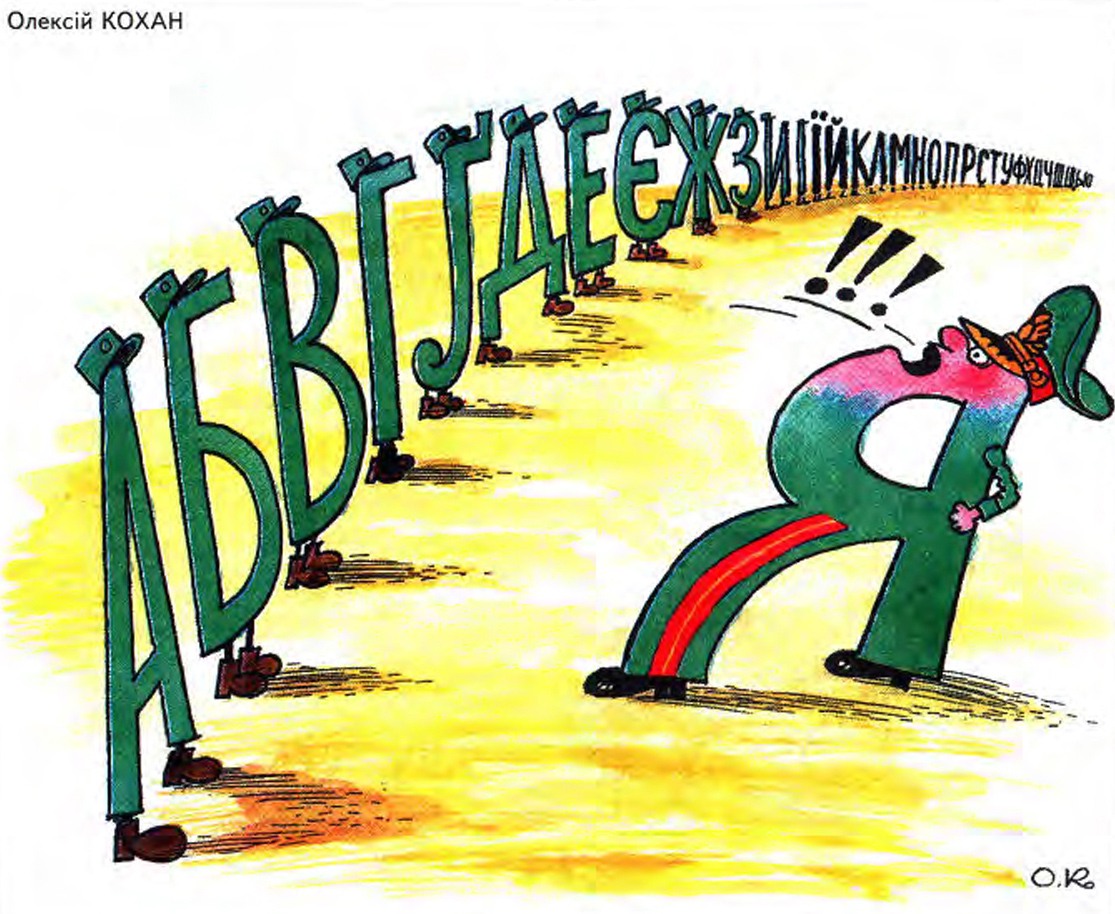 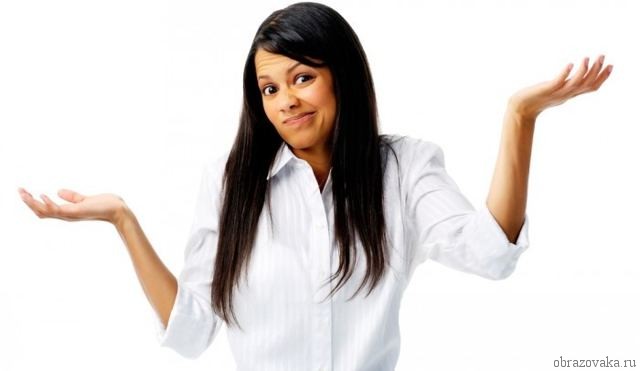 Один у полі не воїн
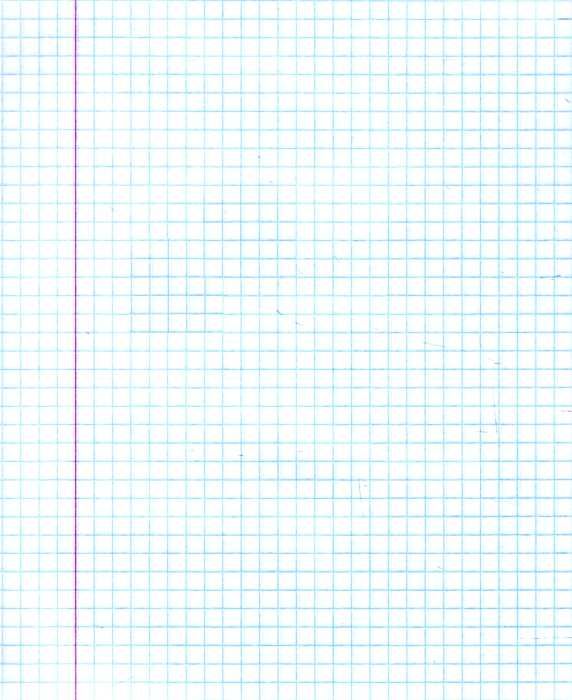 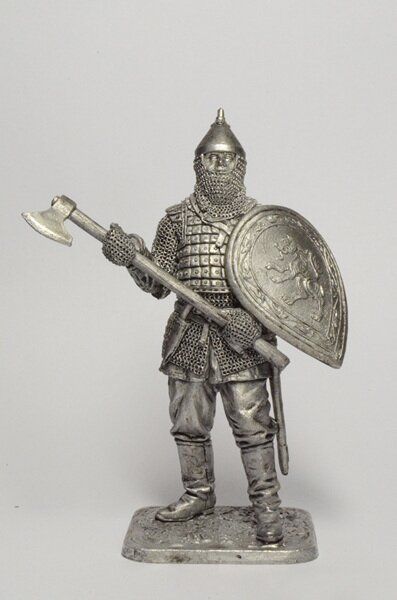 1
Більше снігу-більше хліба
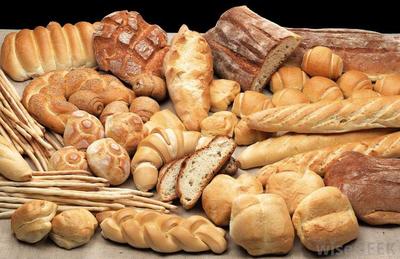 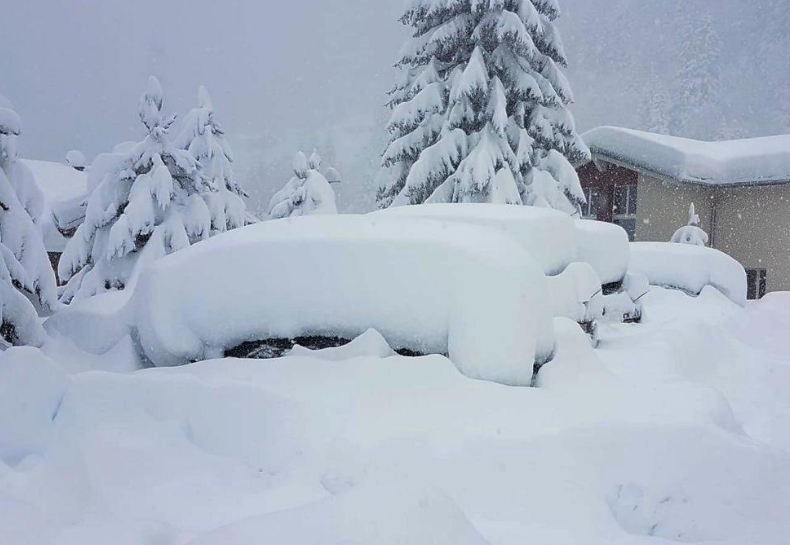 Дарованому коню в зуби не дивляться
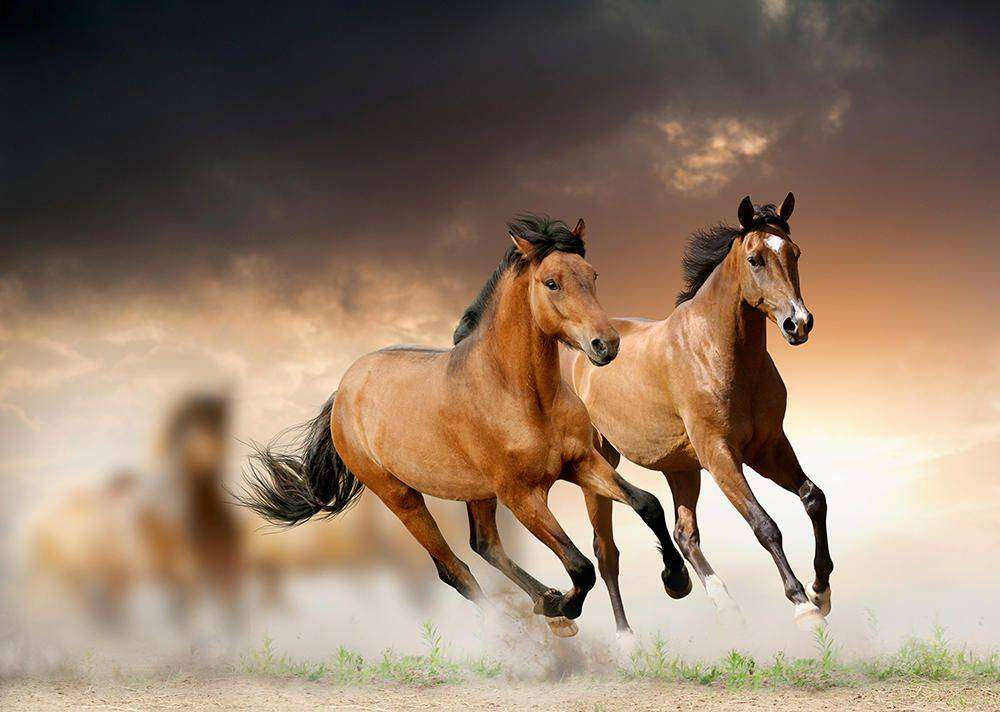 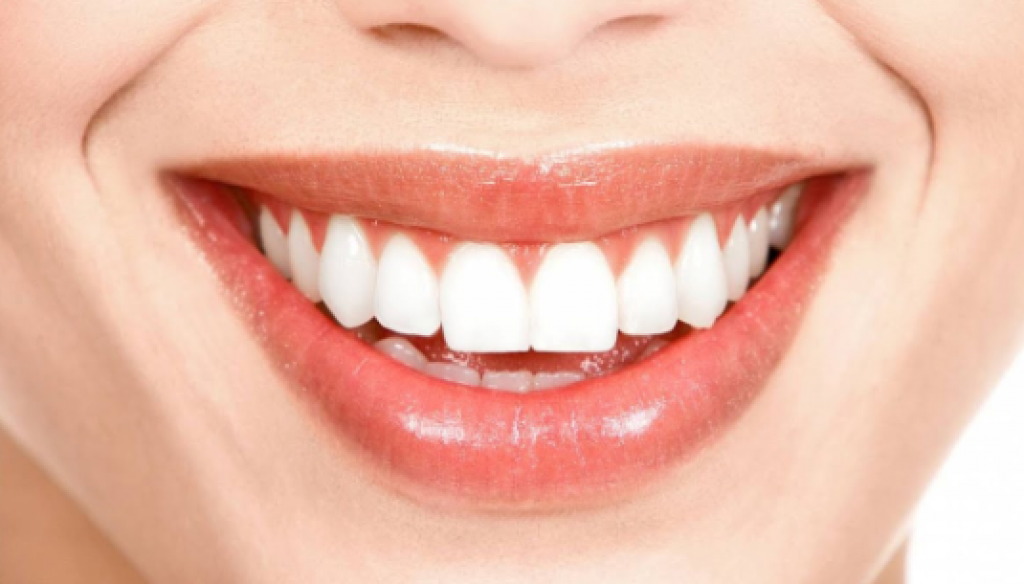 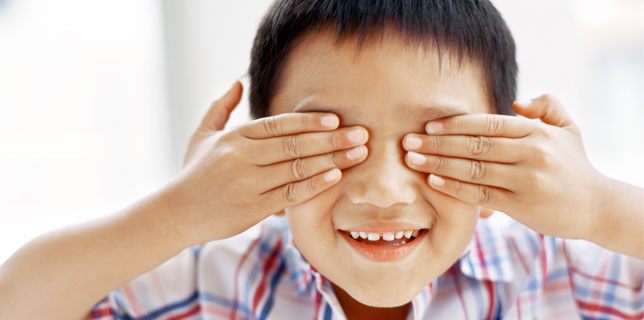 Клин клином вибивають
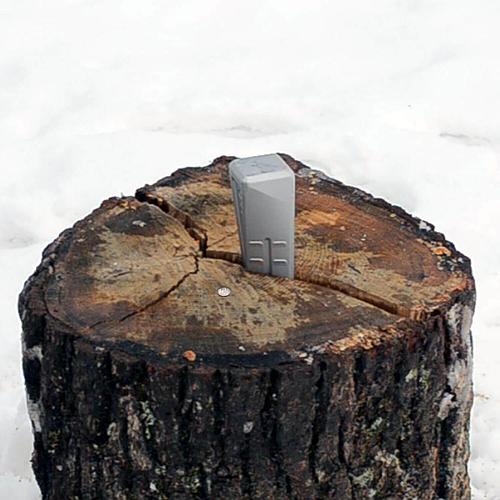 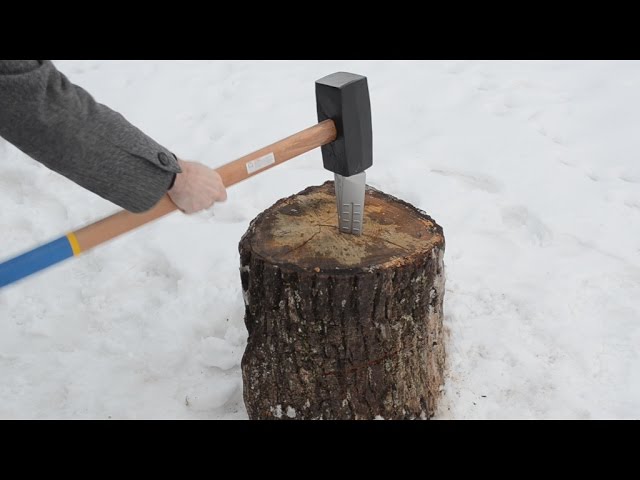 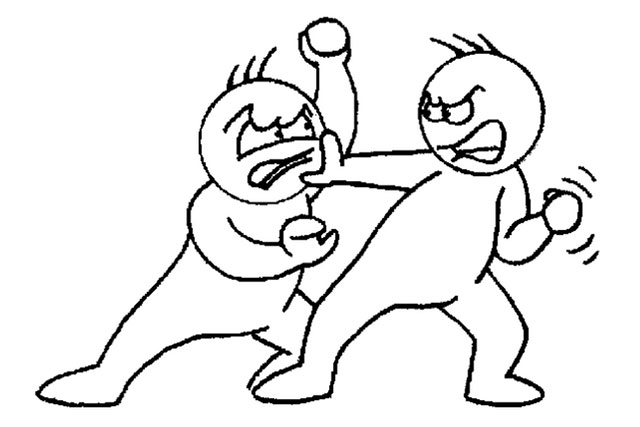 З миру по нитці, голому сорочка
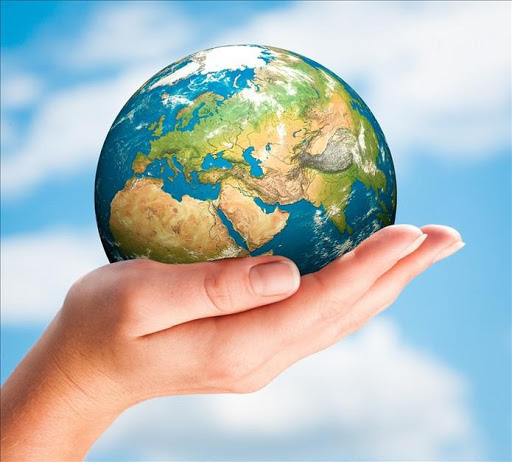 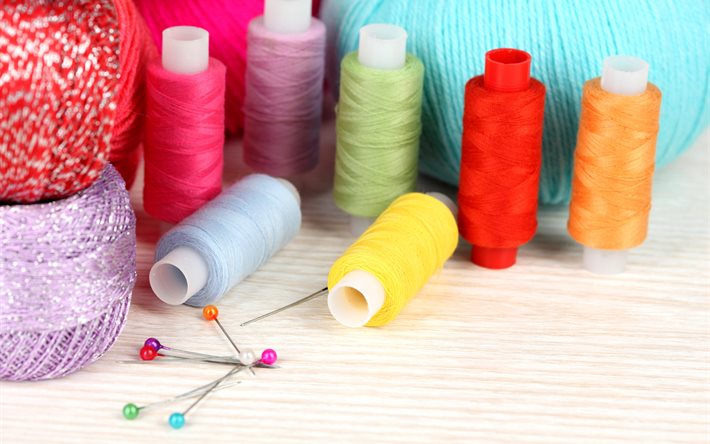 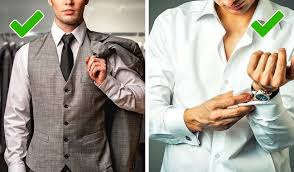 Хліб всьому голова
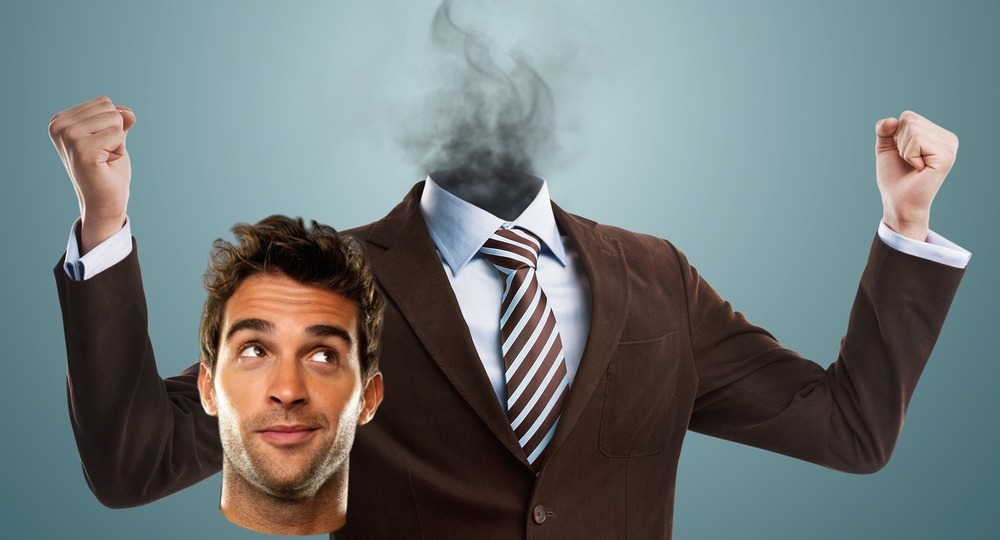 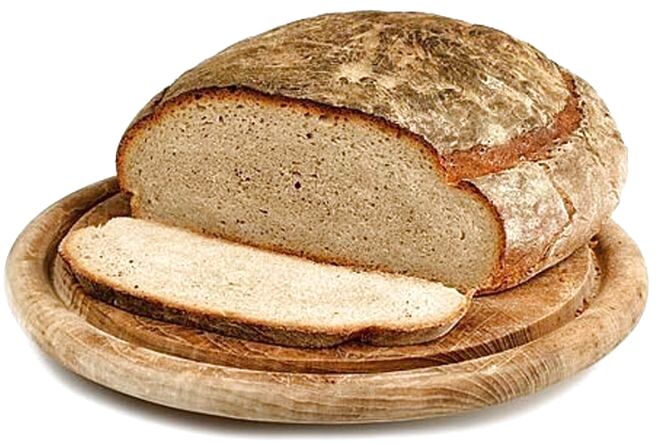 Решетом води не наносиш
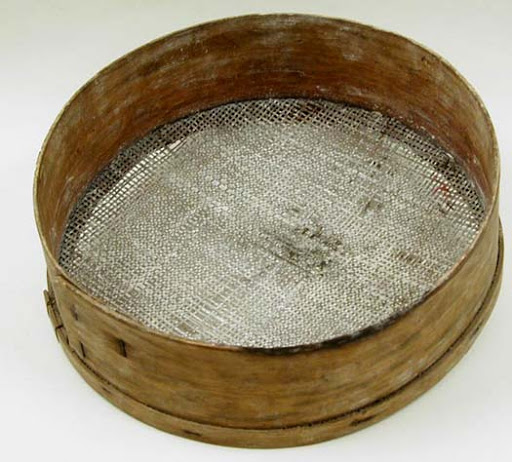 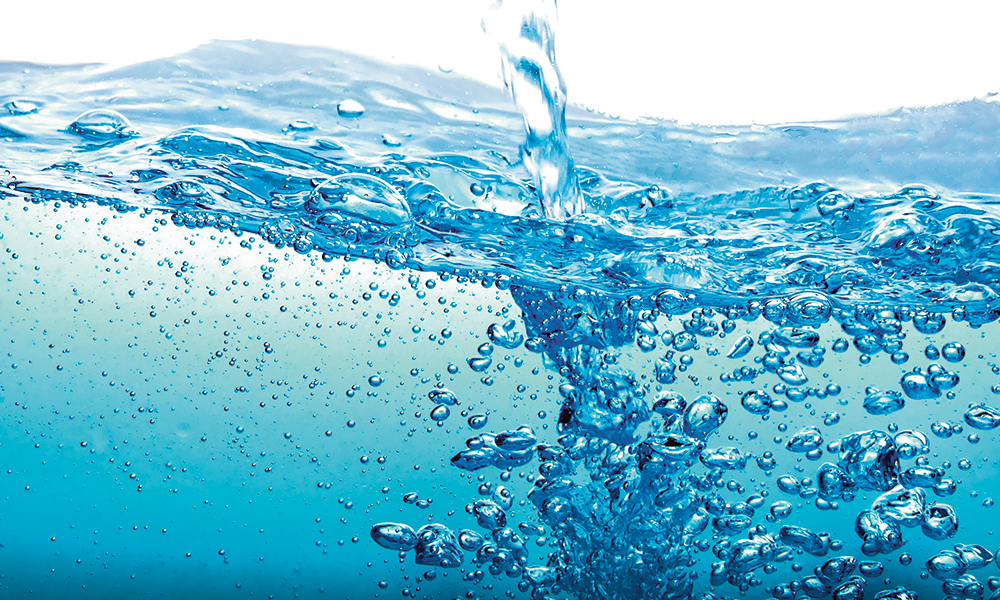 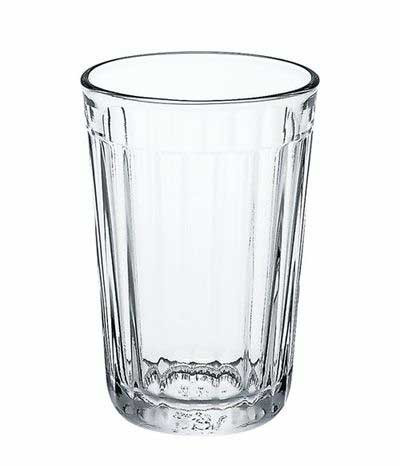